Let’s practise Sam’s Sounds and Tricky Words!
g
Revisit and Review
p
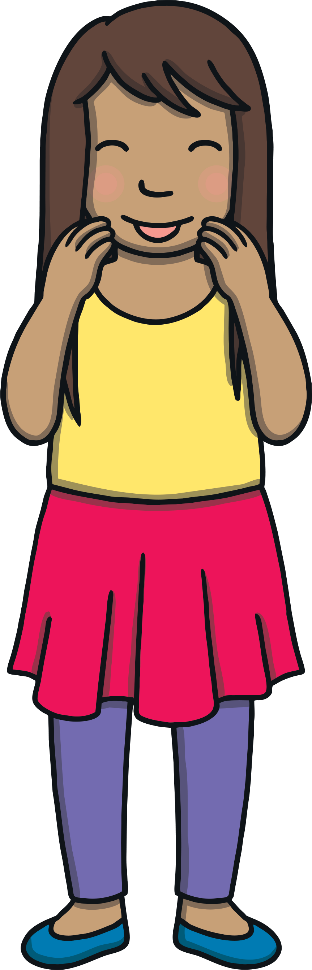 c
u
a
o
s
e
t
n
m
r
i
k
d
h
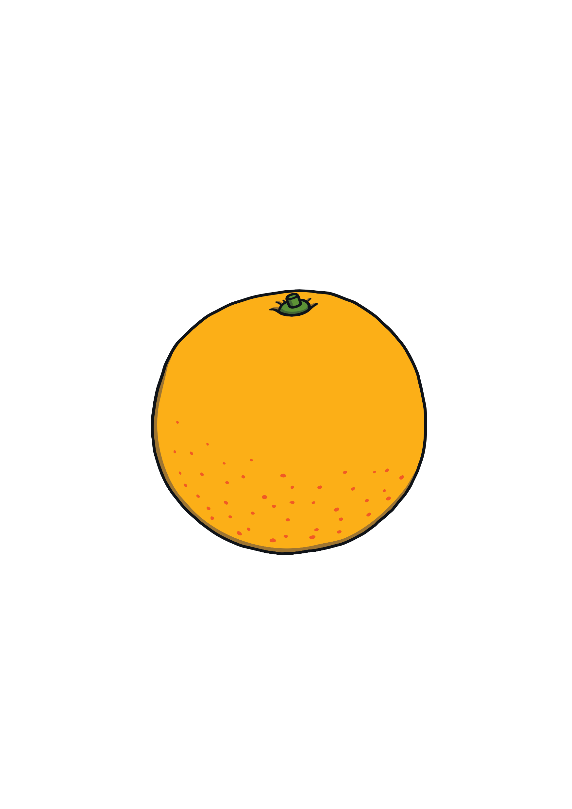 go
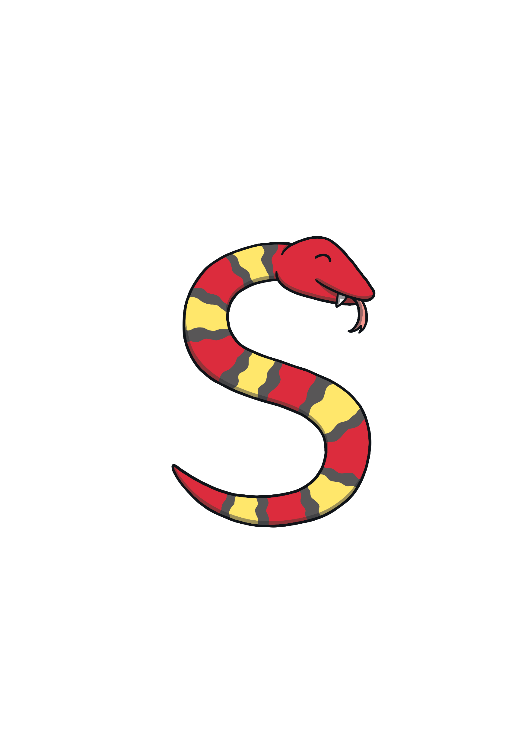 no
to
the
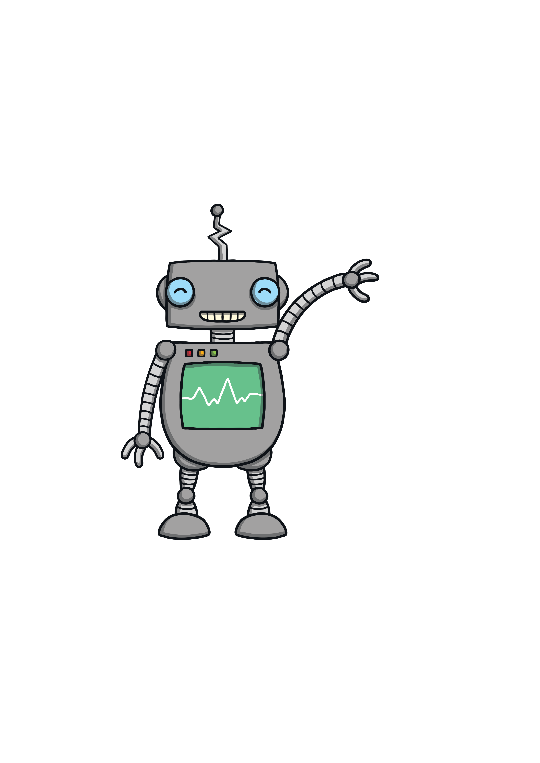 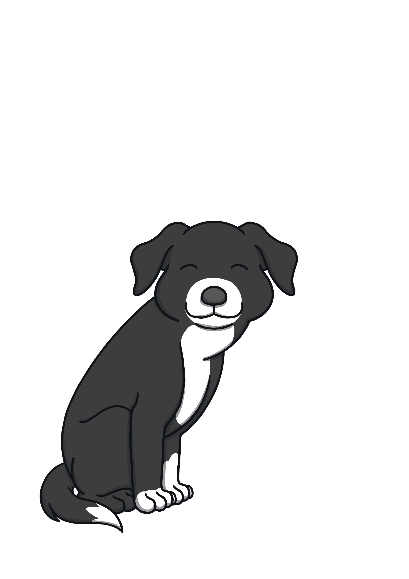 I
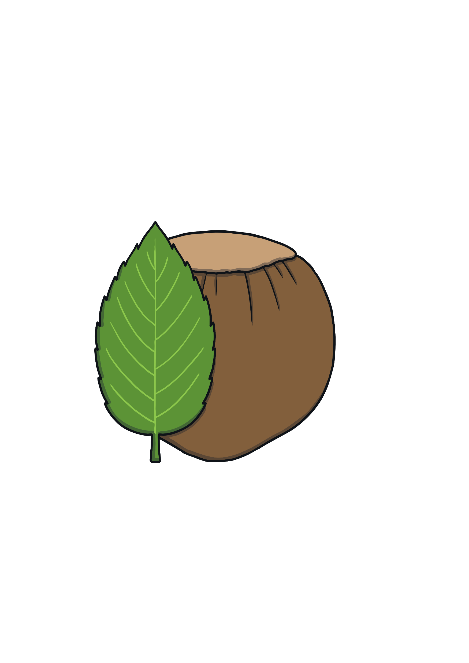 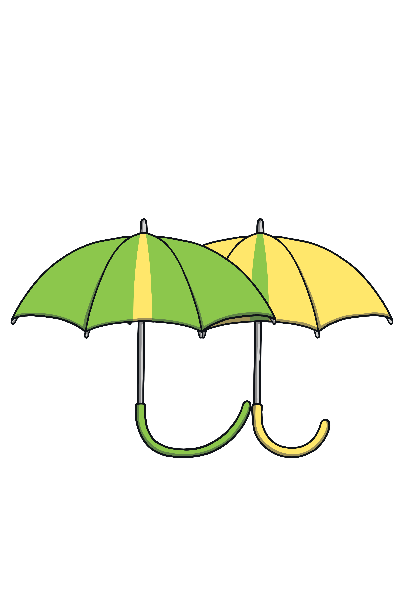 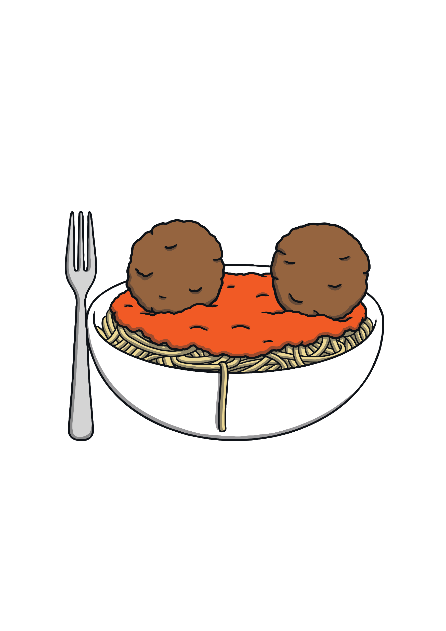 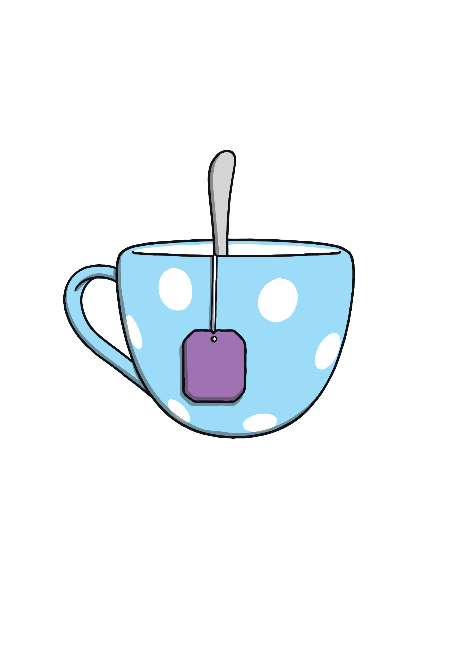 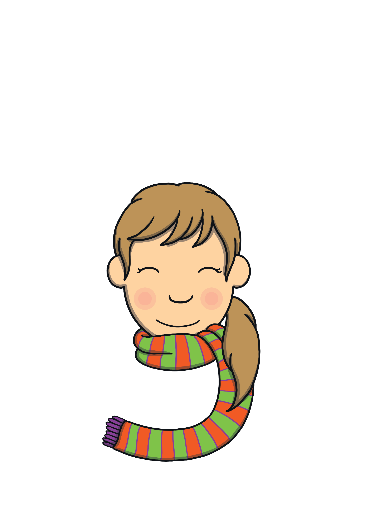 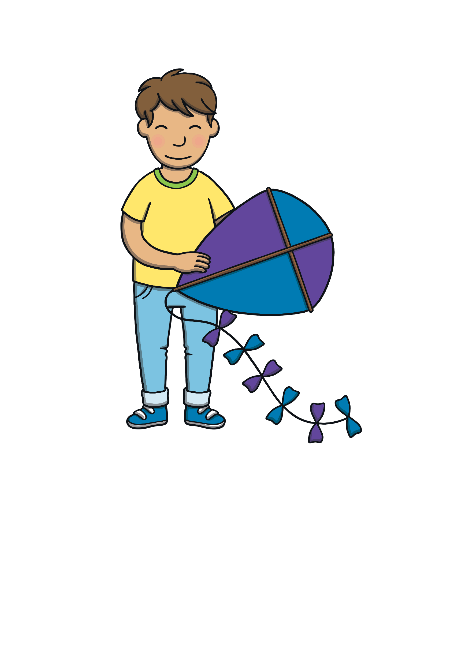 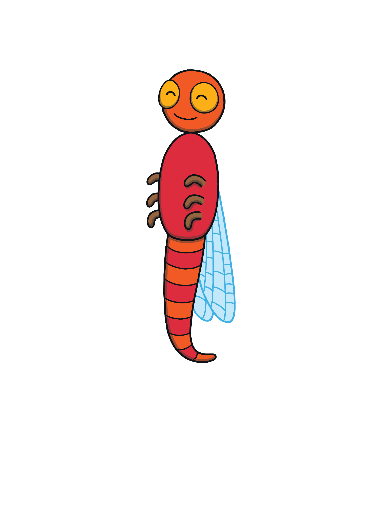 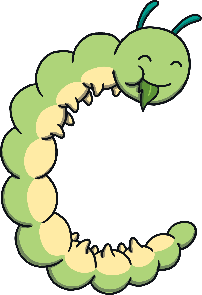 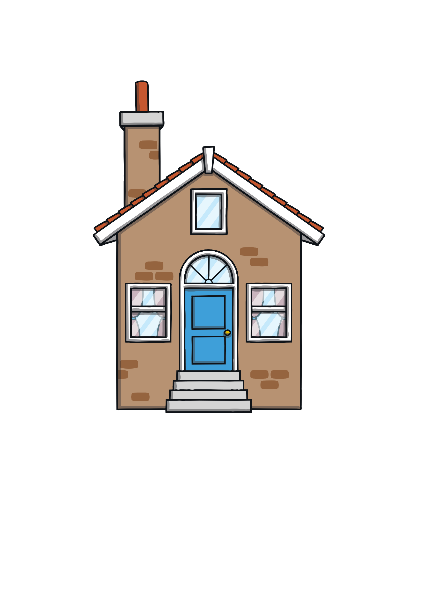 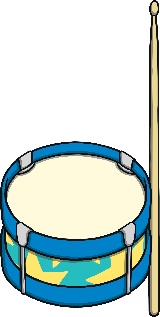 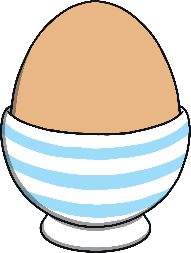 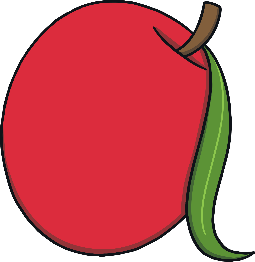 Jolly Phonics Song and action
Website link for all the songs – a-z order 
https://vimeo.com/106231366
Action
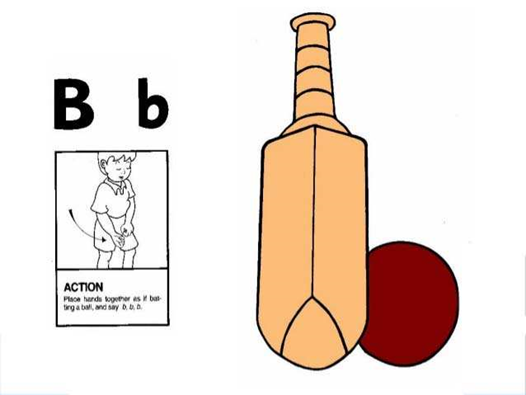 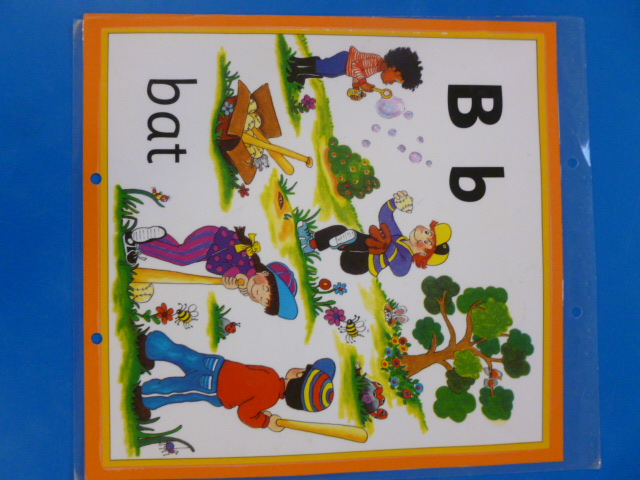 Let’s watch Geraldine the Giraffe tell us all about the sound b
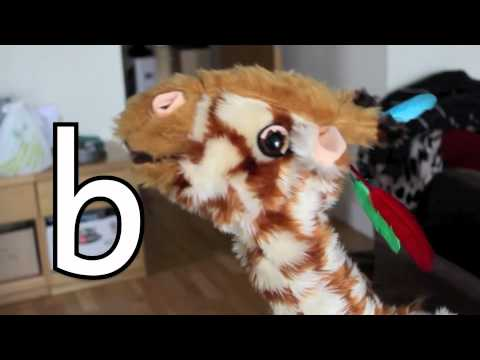 Copy and paste the link below
https://www.youtube.com/watch?v=HIKQVqtMZco
Can you think of anything that begins with the sound b?
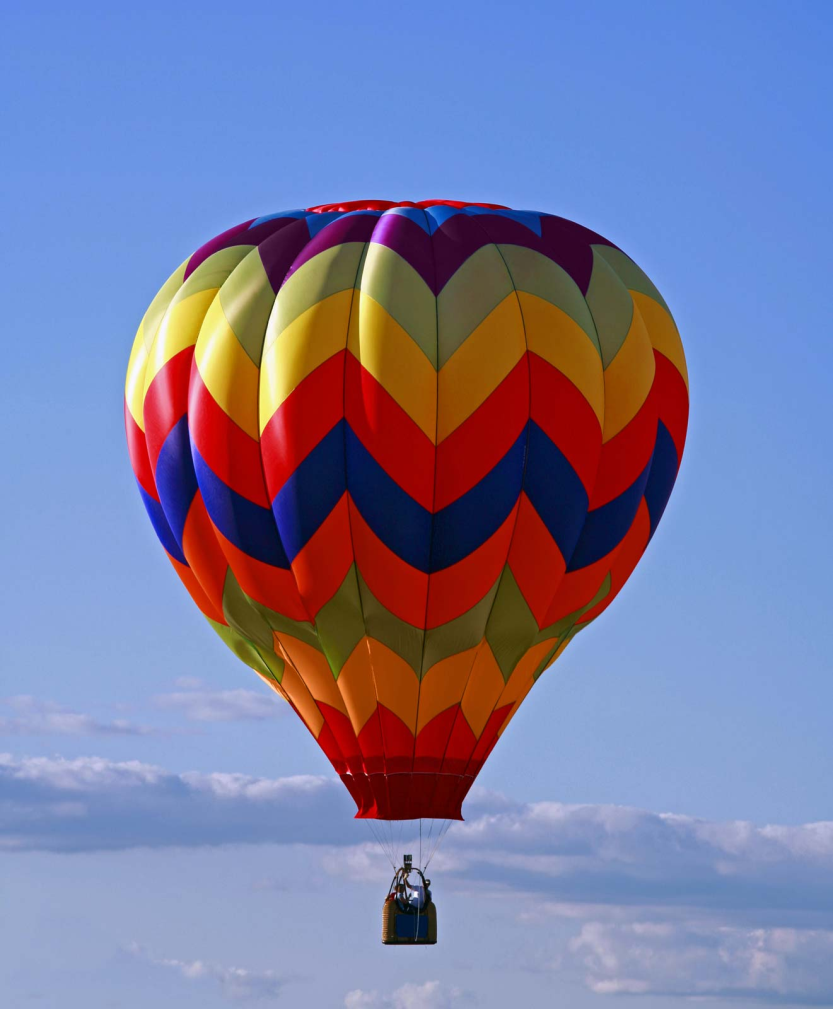 Window Smash!
Oh no, Sam’s ball has smashed the kitchen window! What word is hidden behind the broken panes?
Practise
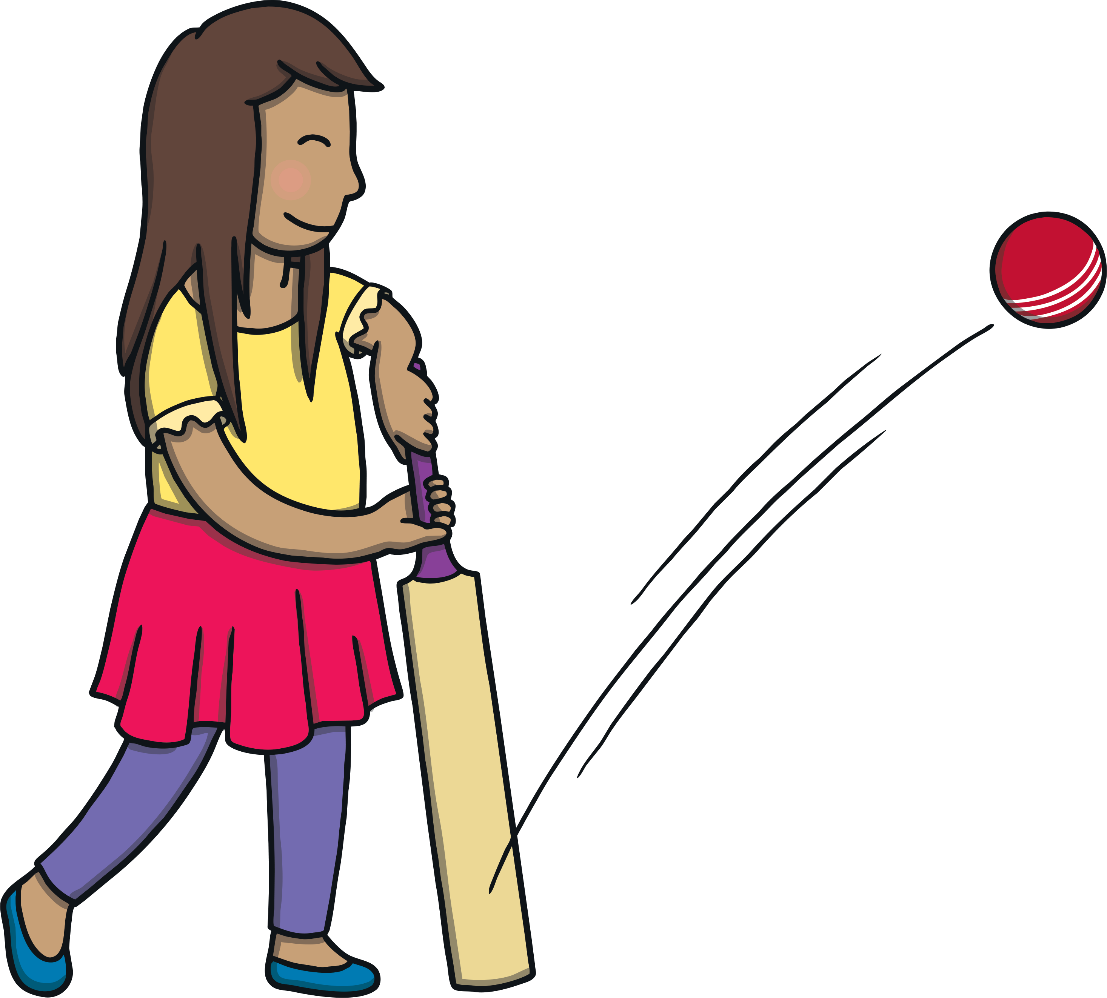 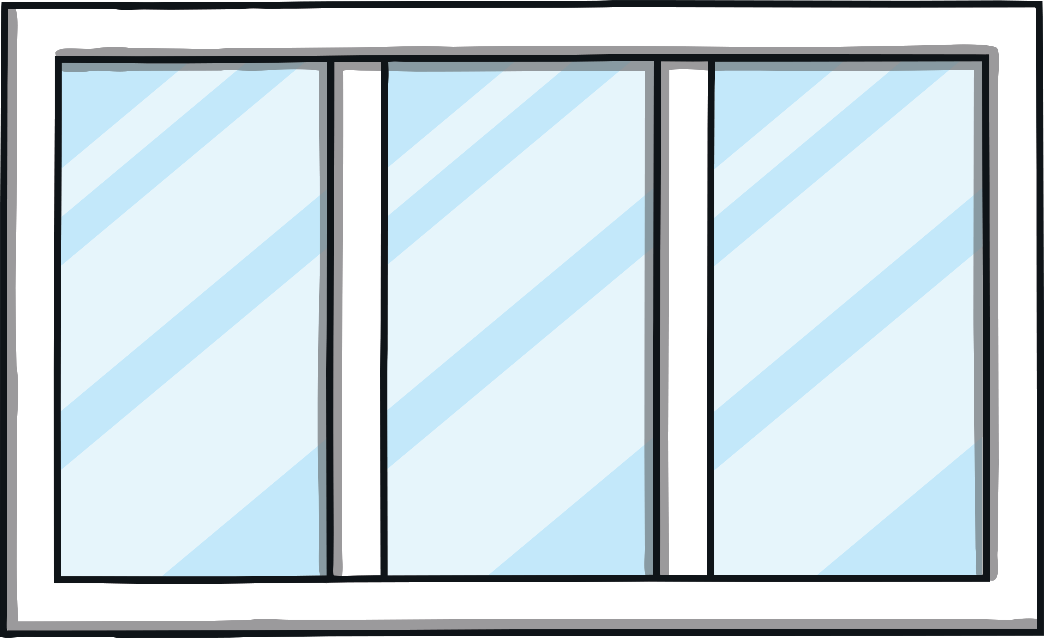 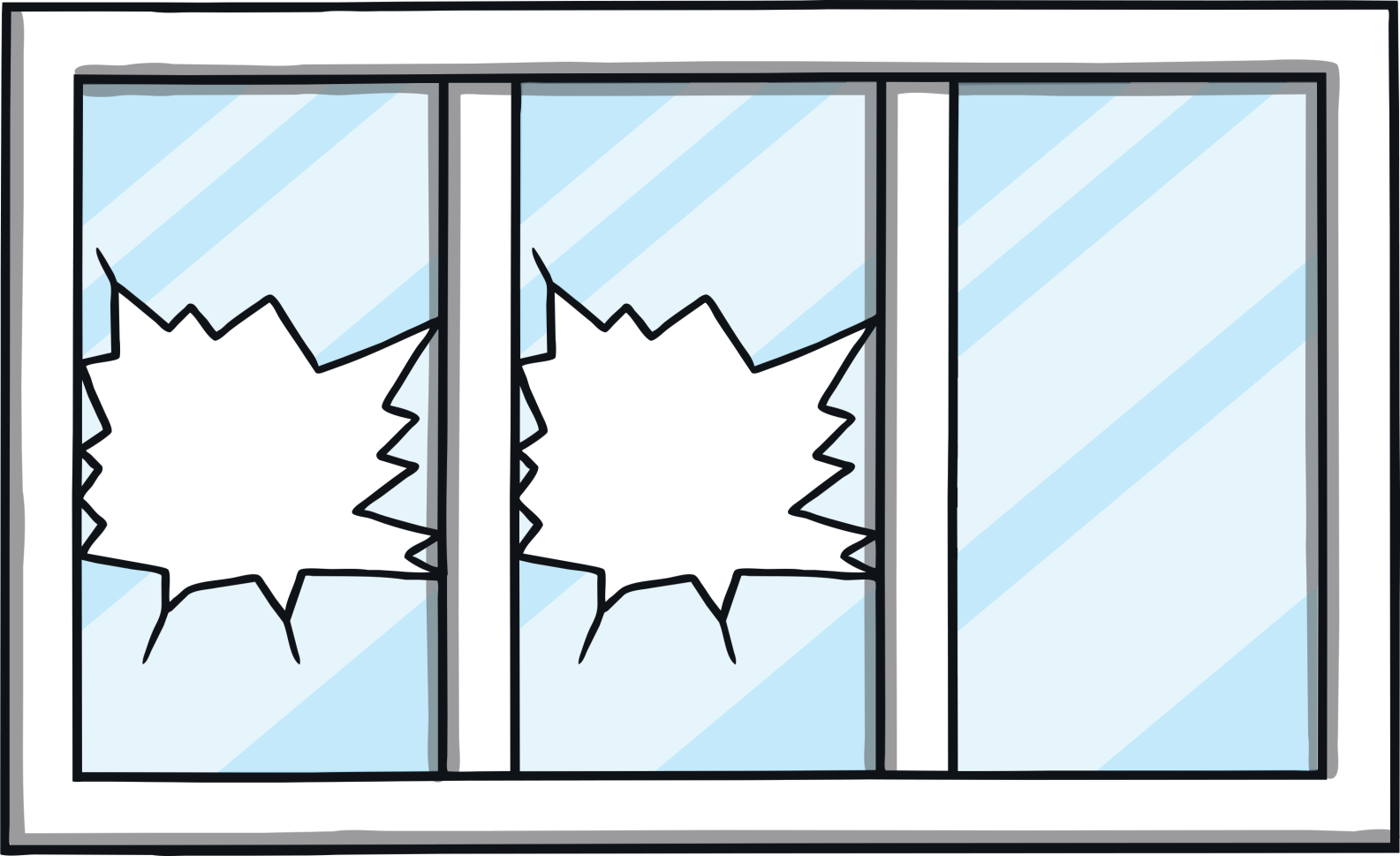 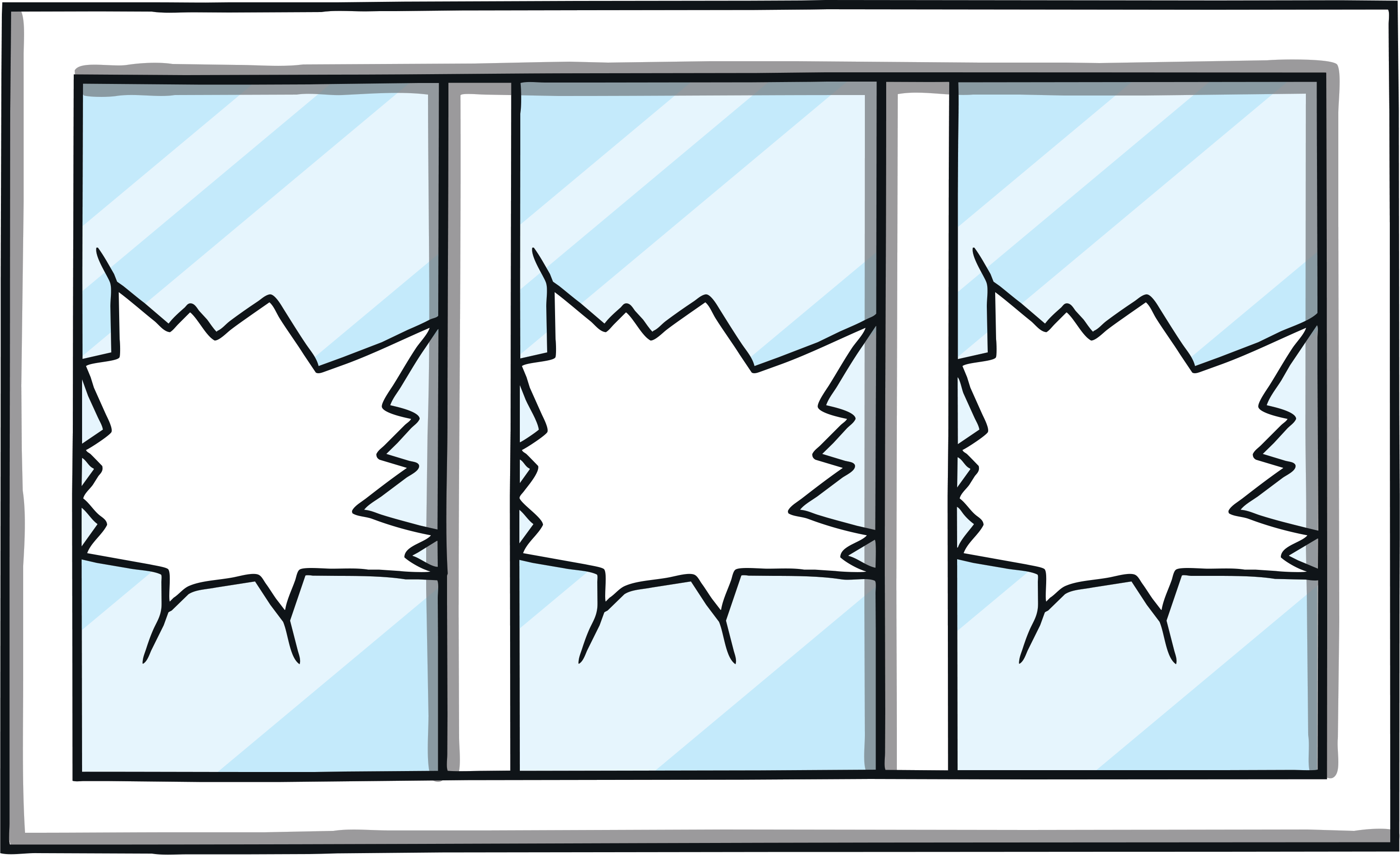 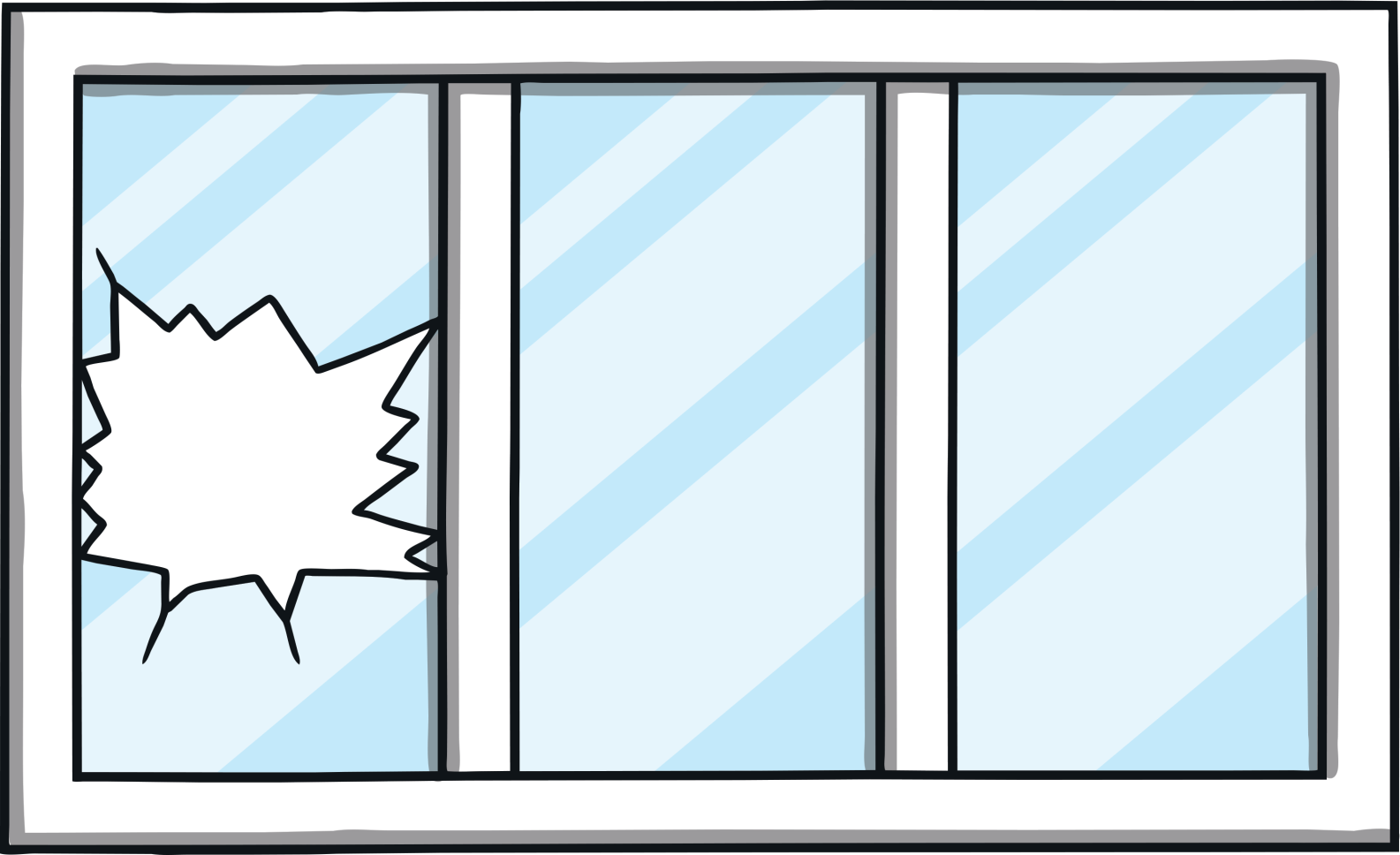 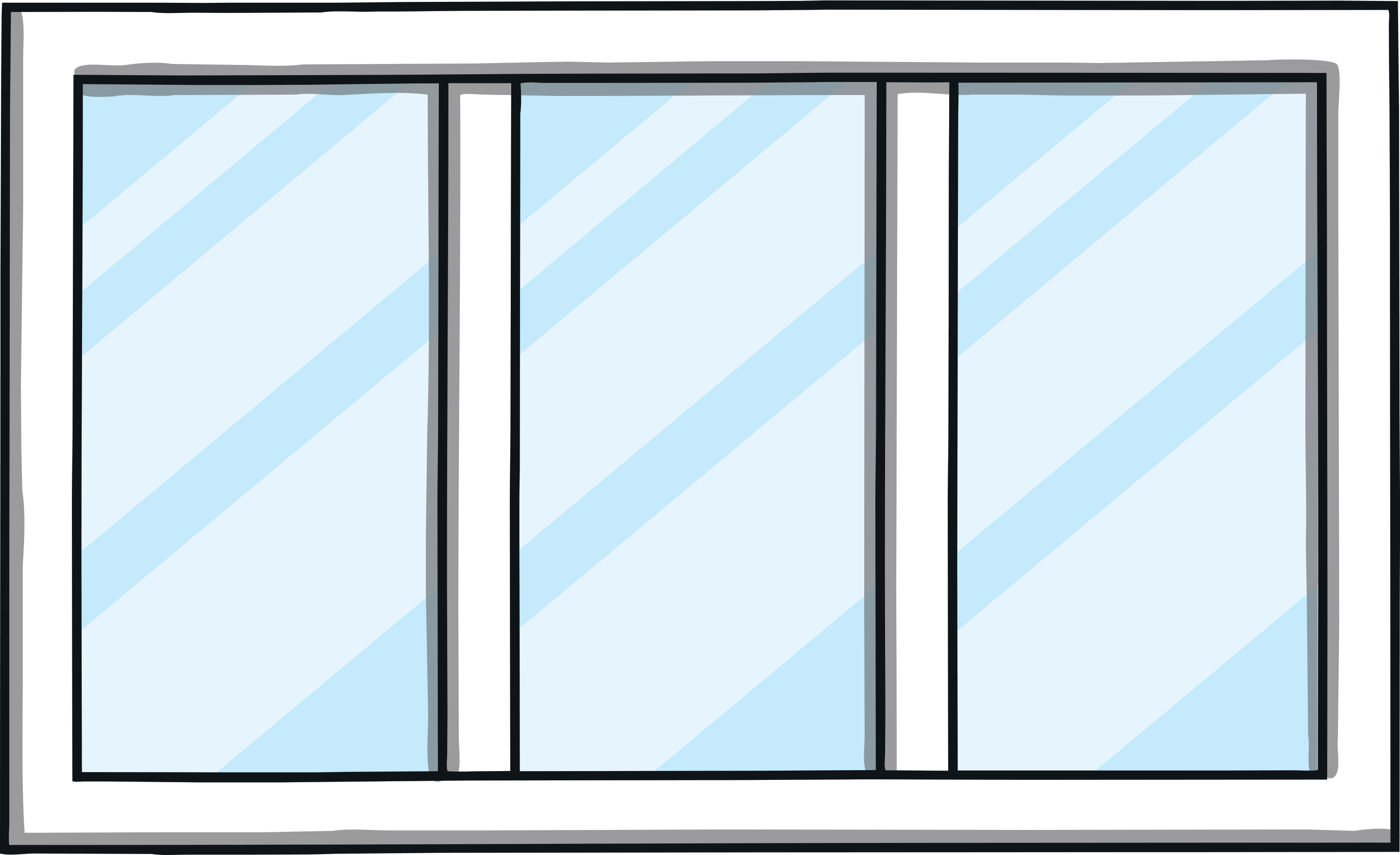 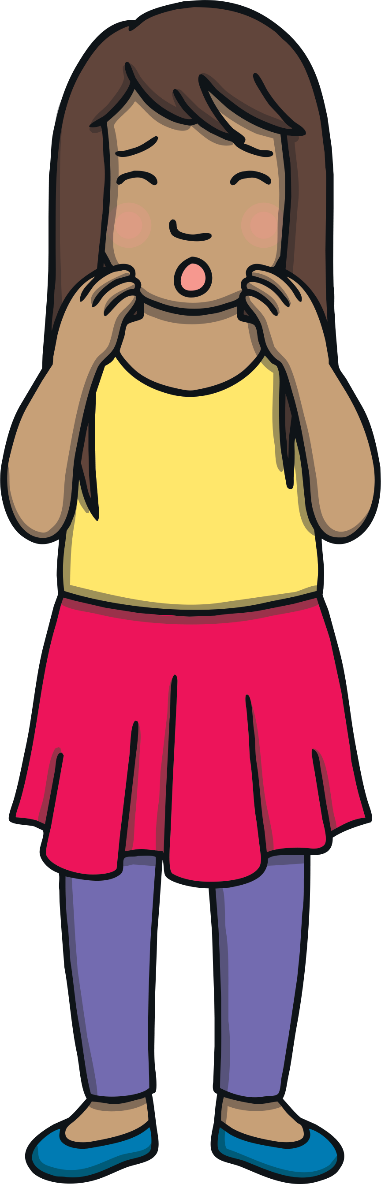 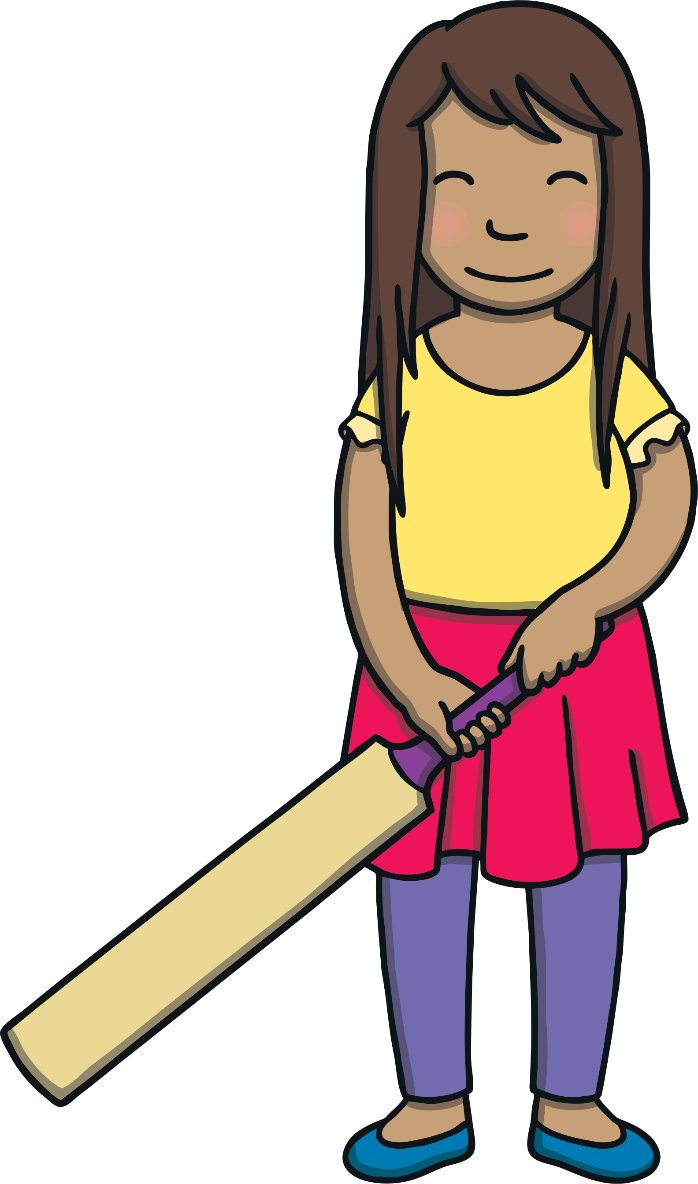 Practise
b
a
t
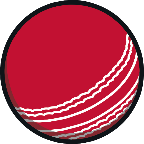 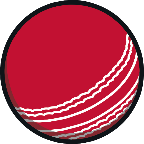 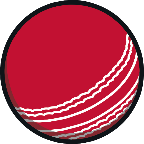 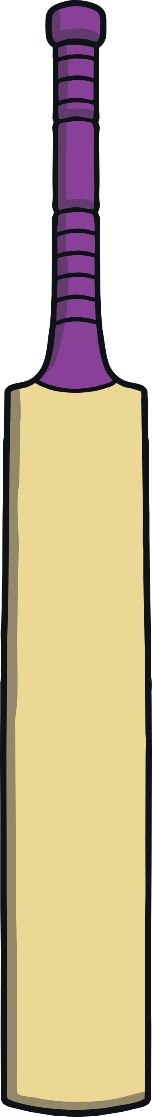 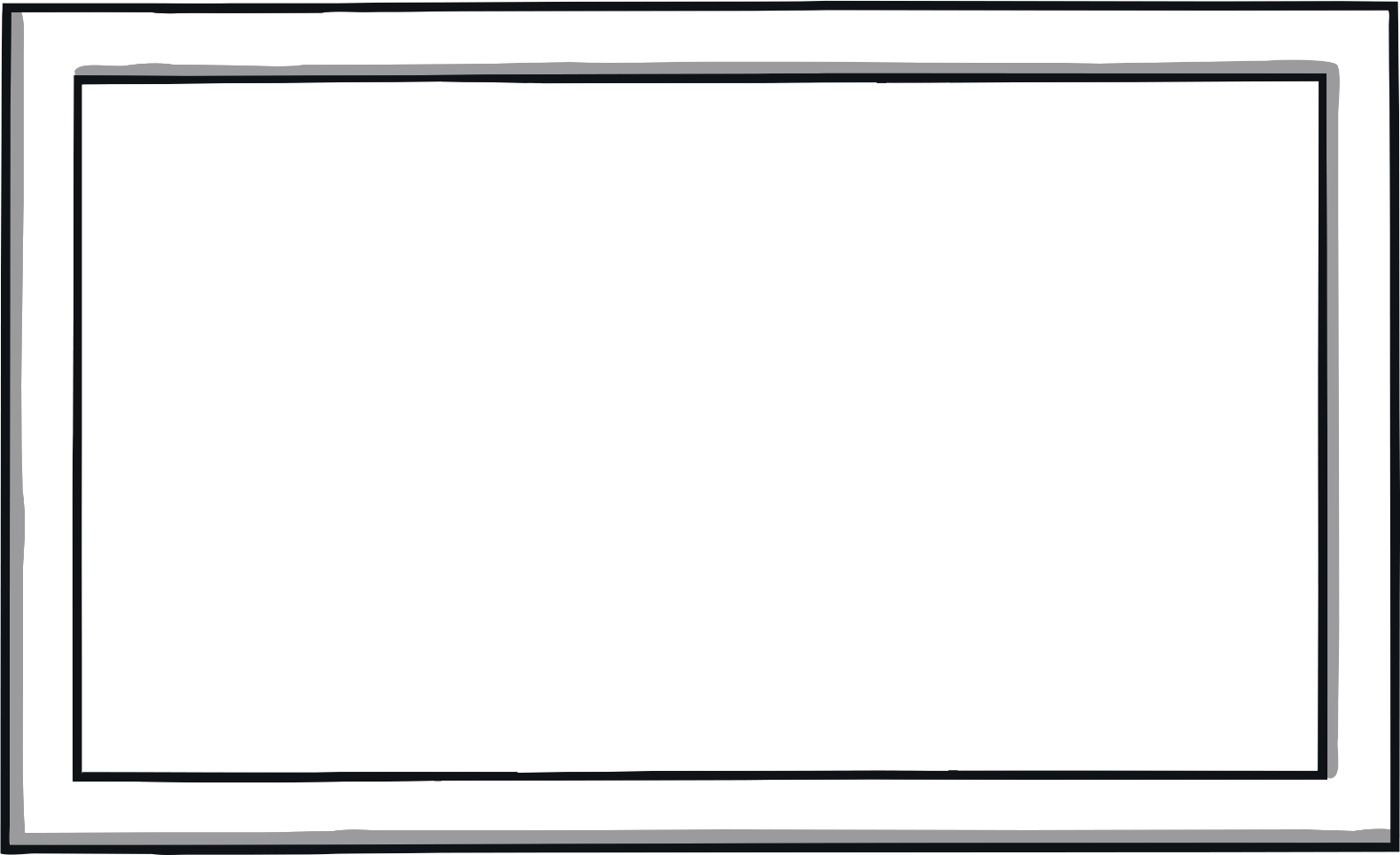 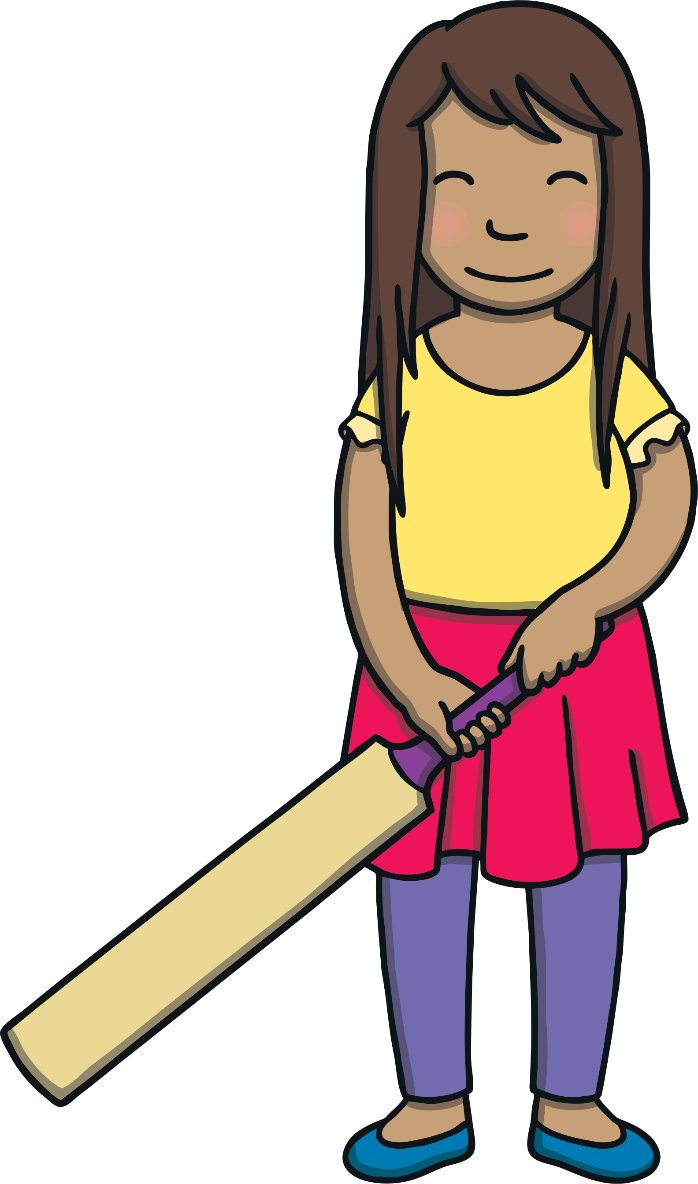 Practise
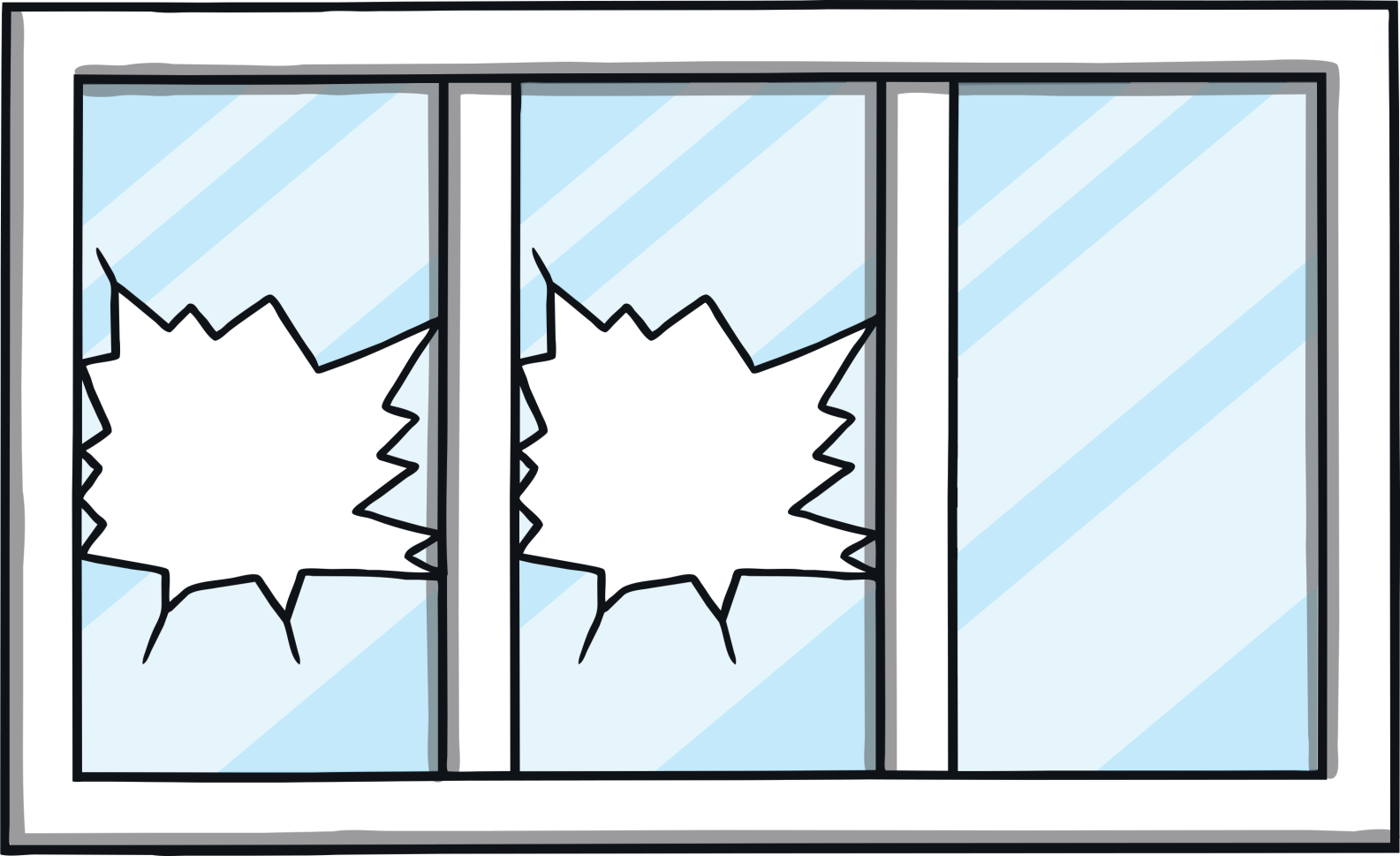 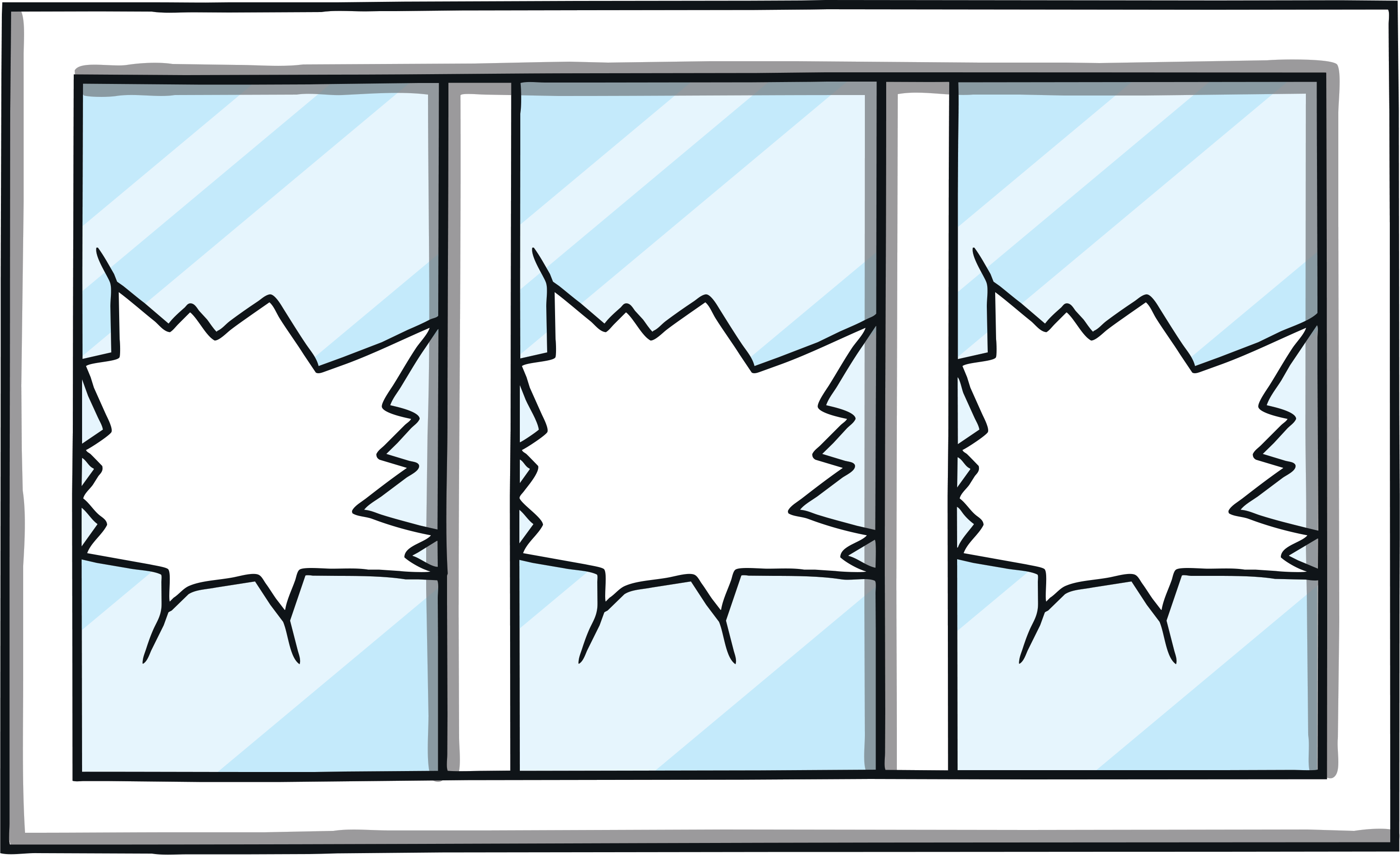 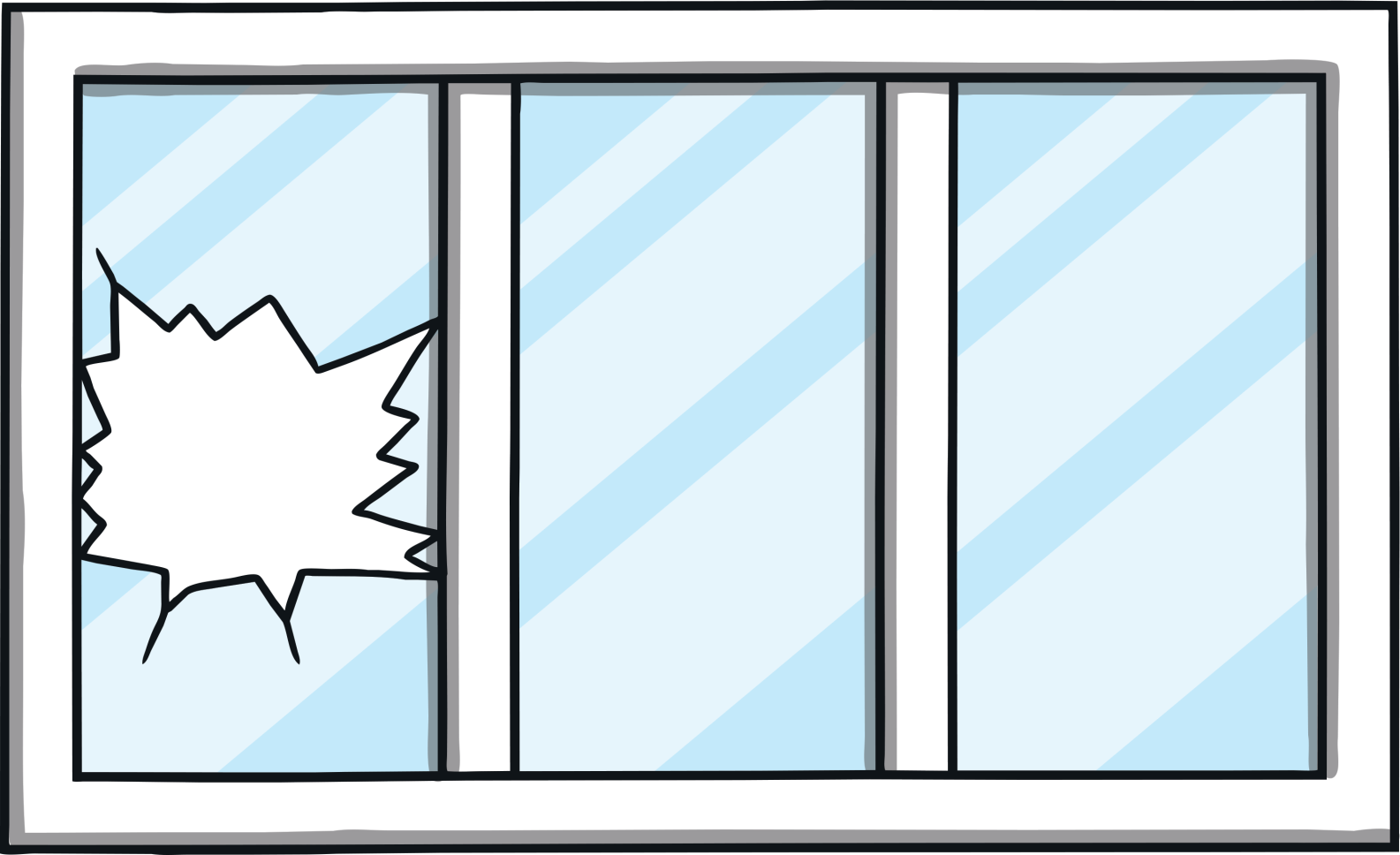 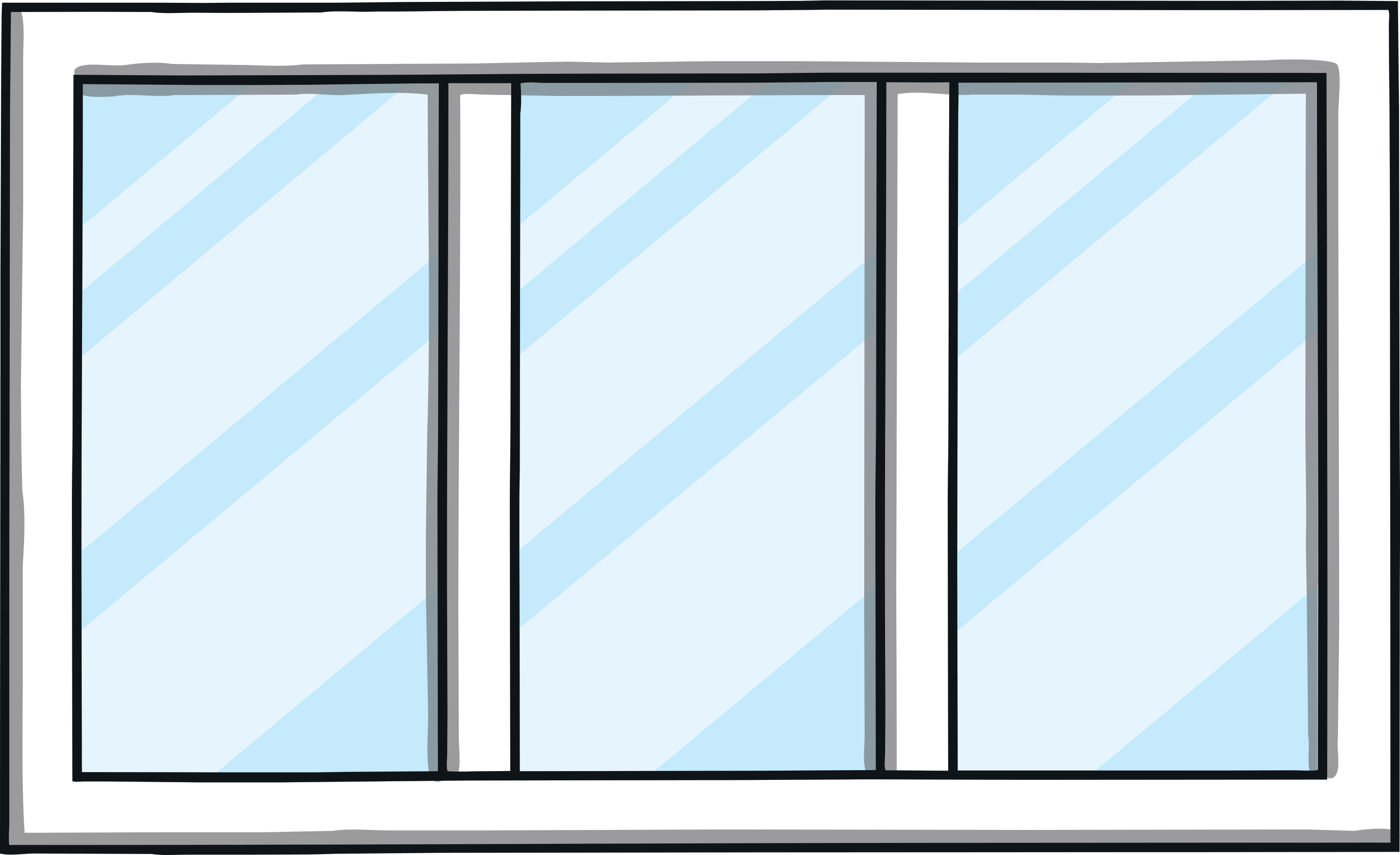 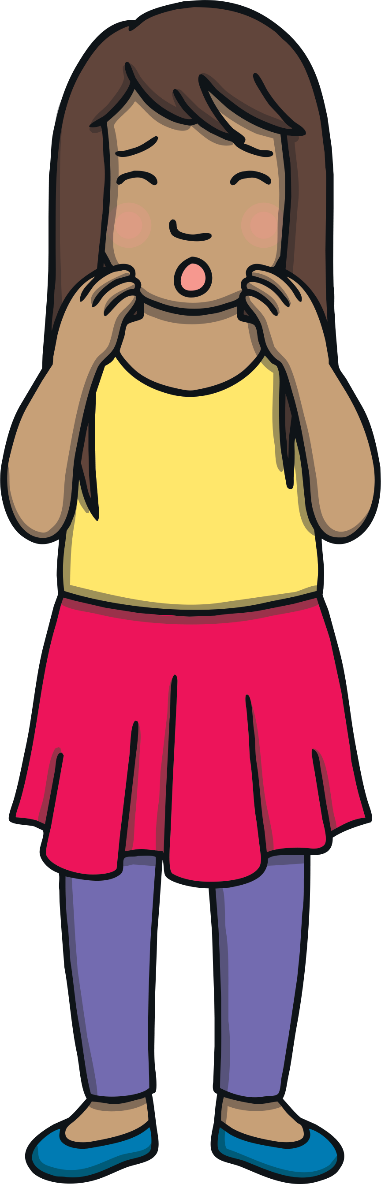 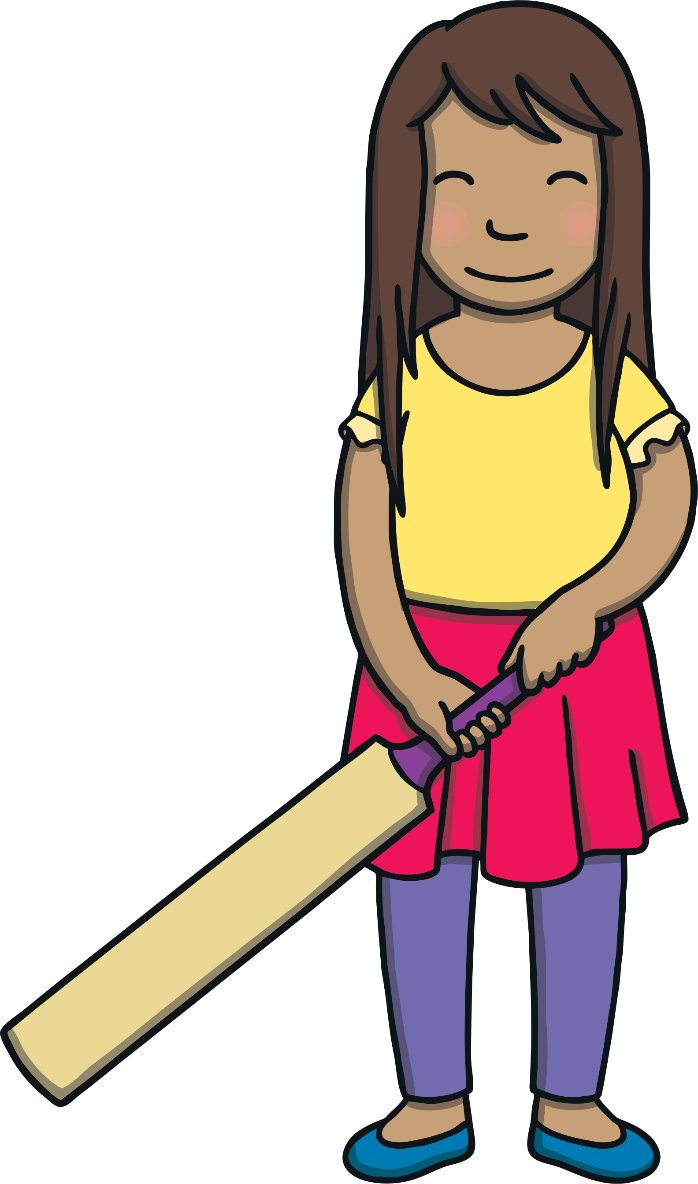 Practise
b
e
d
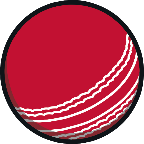 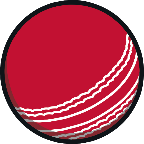 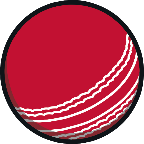 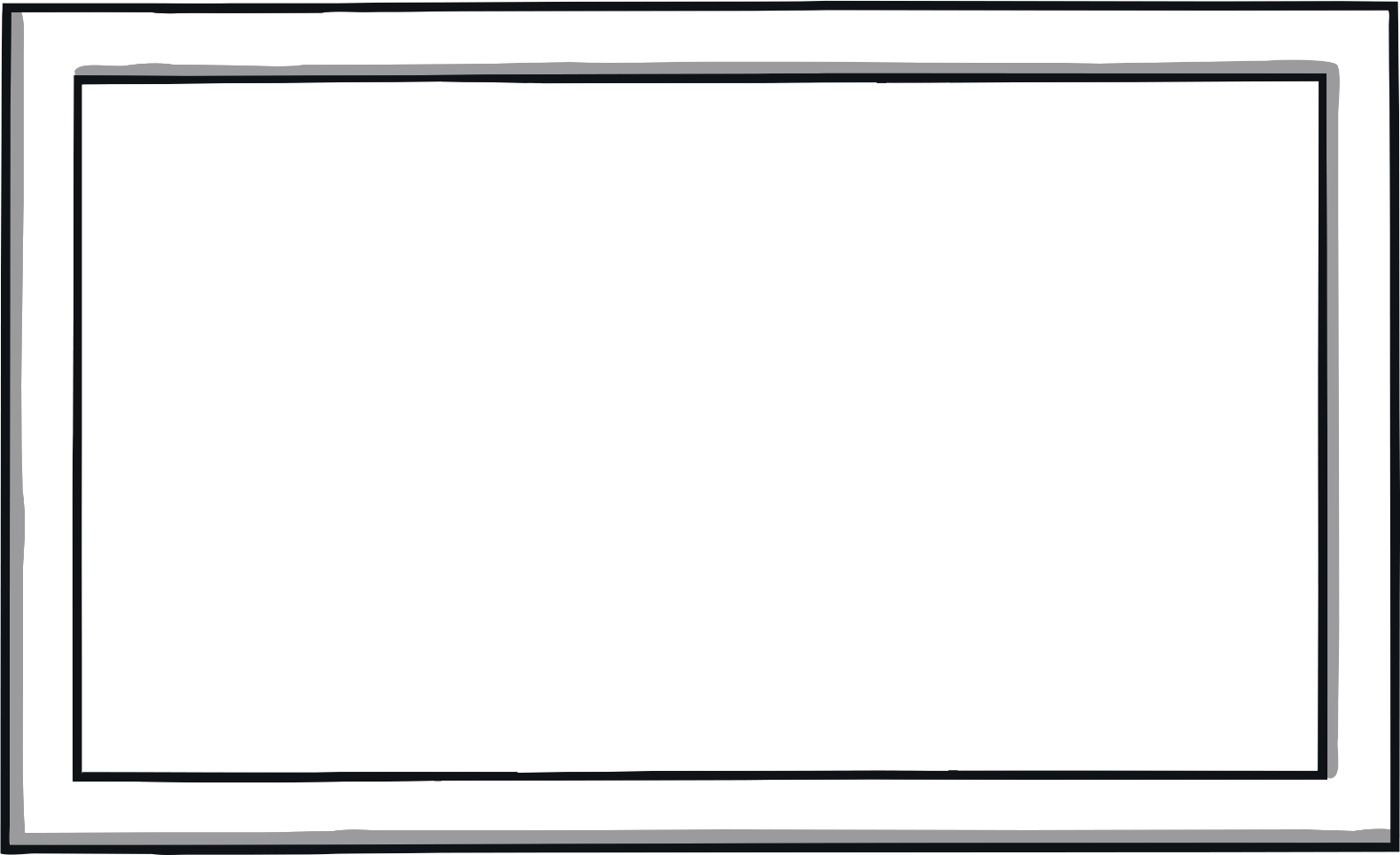 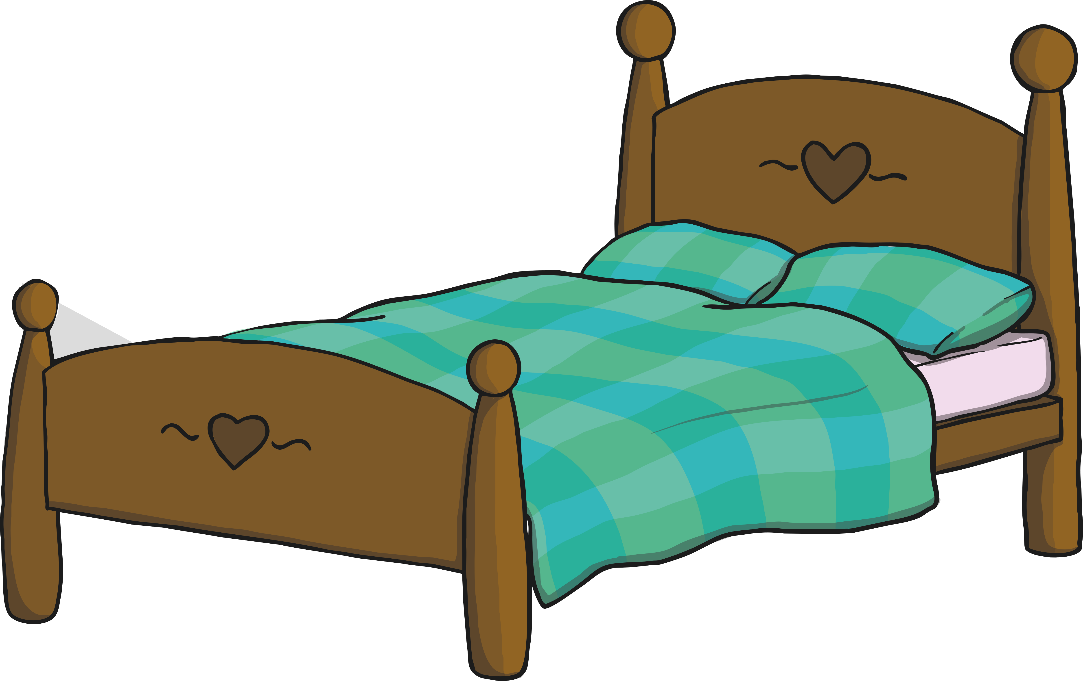 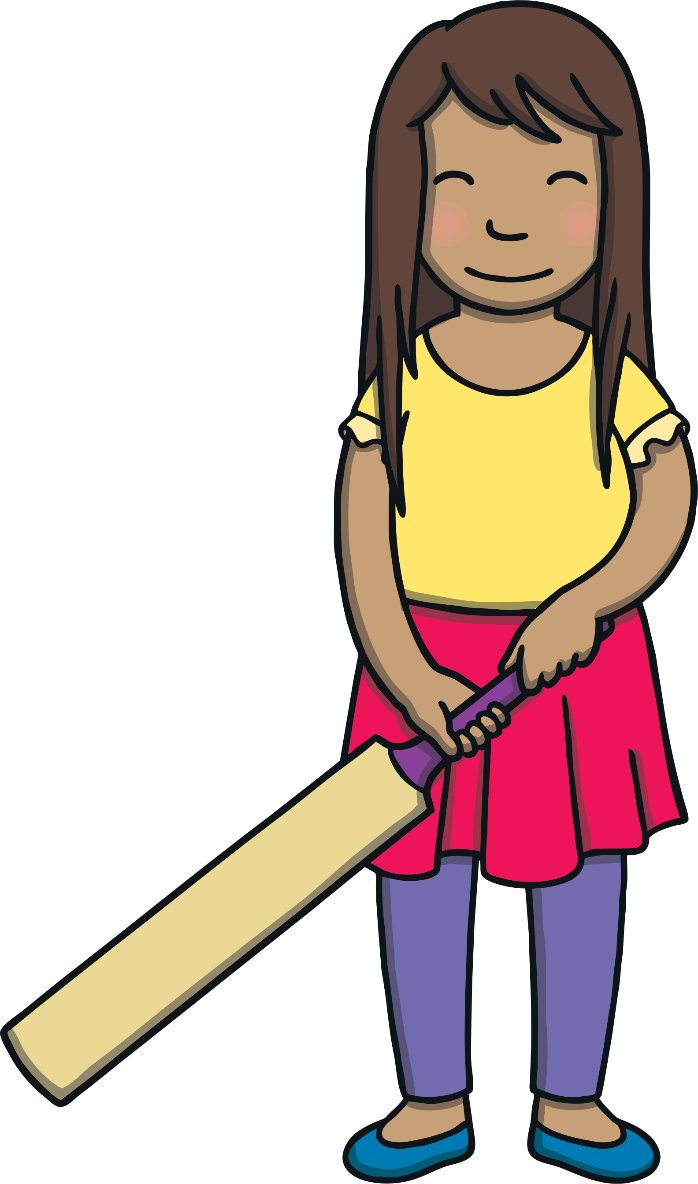 Practise
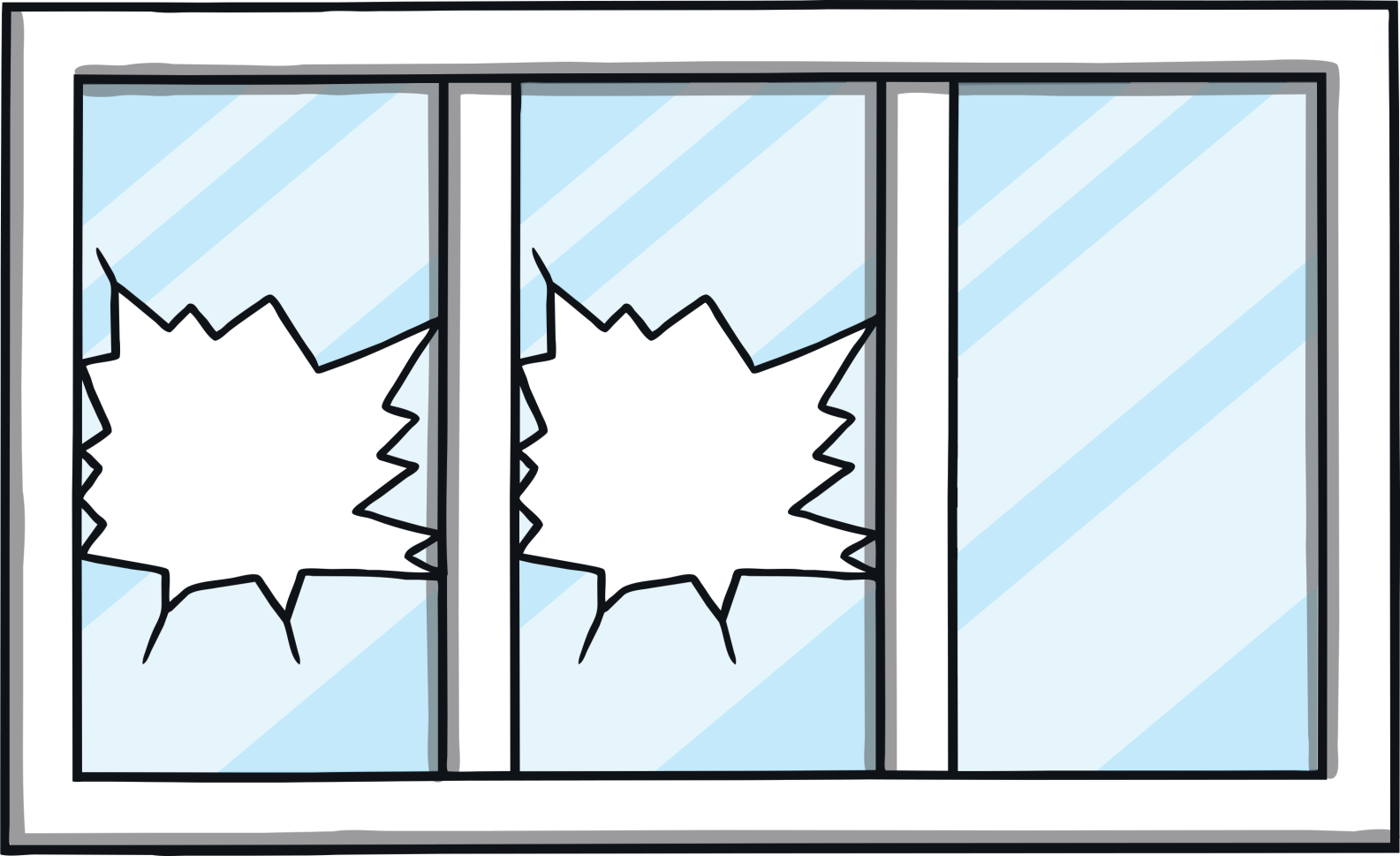 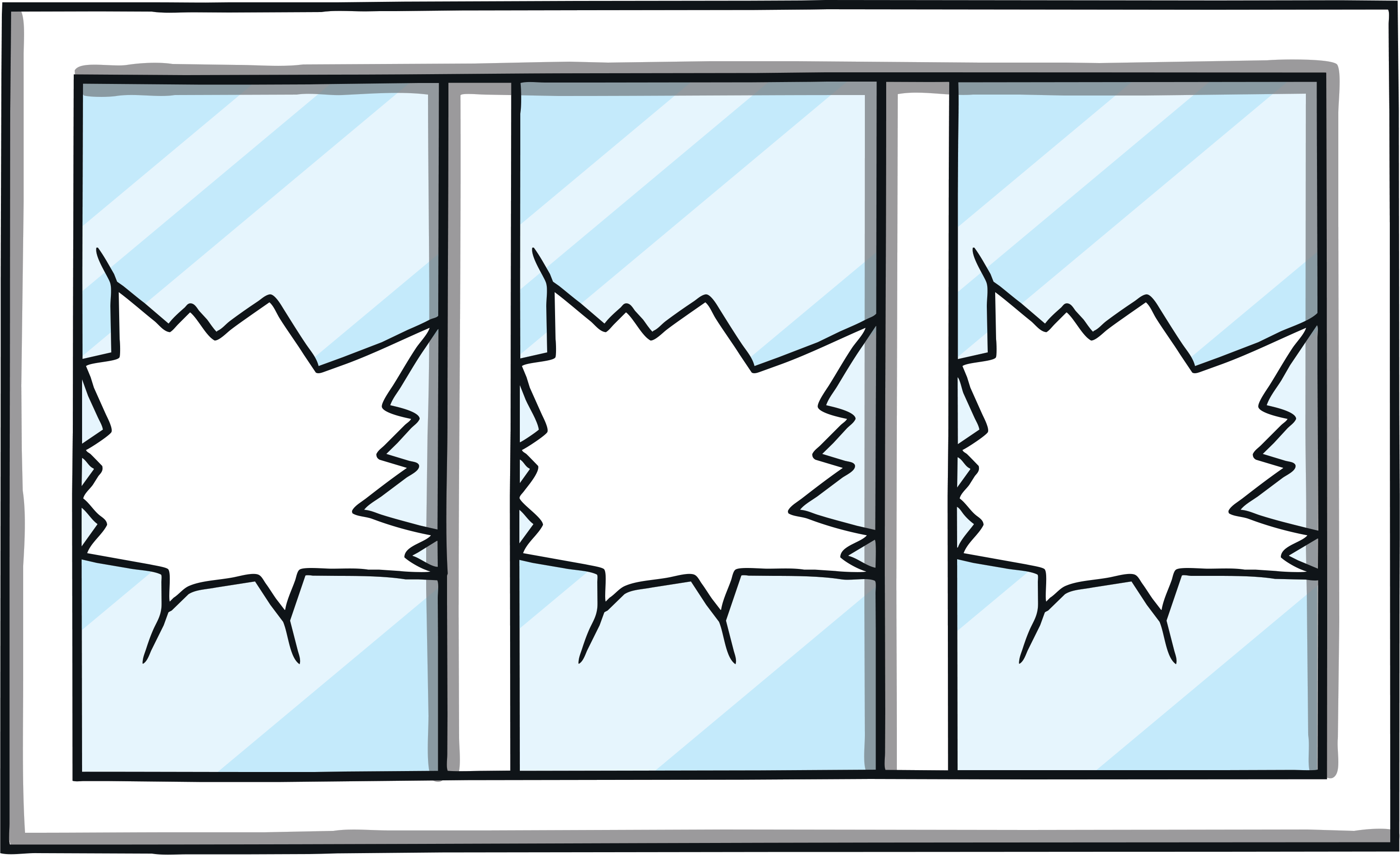 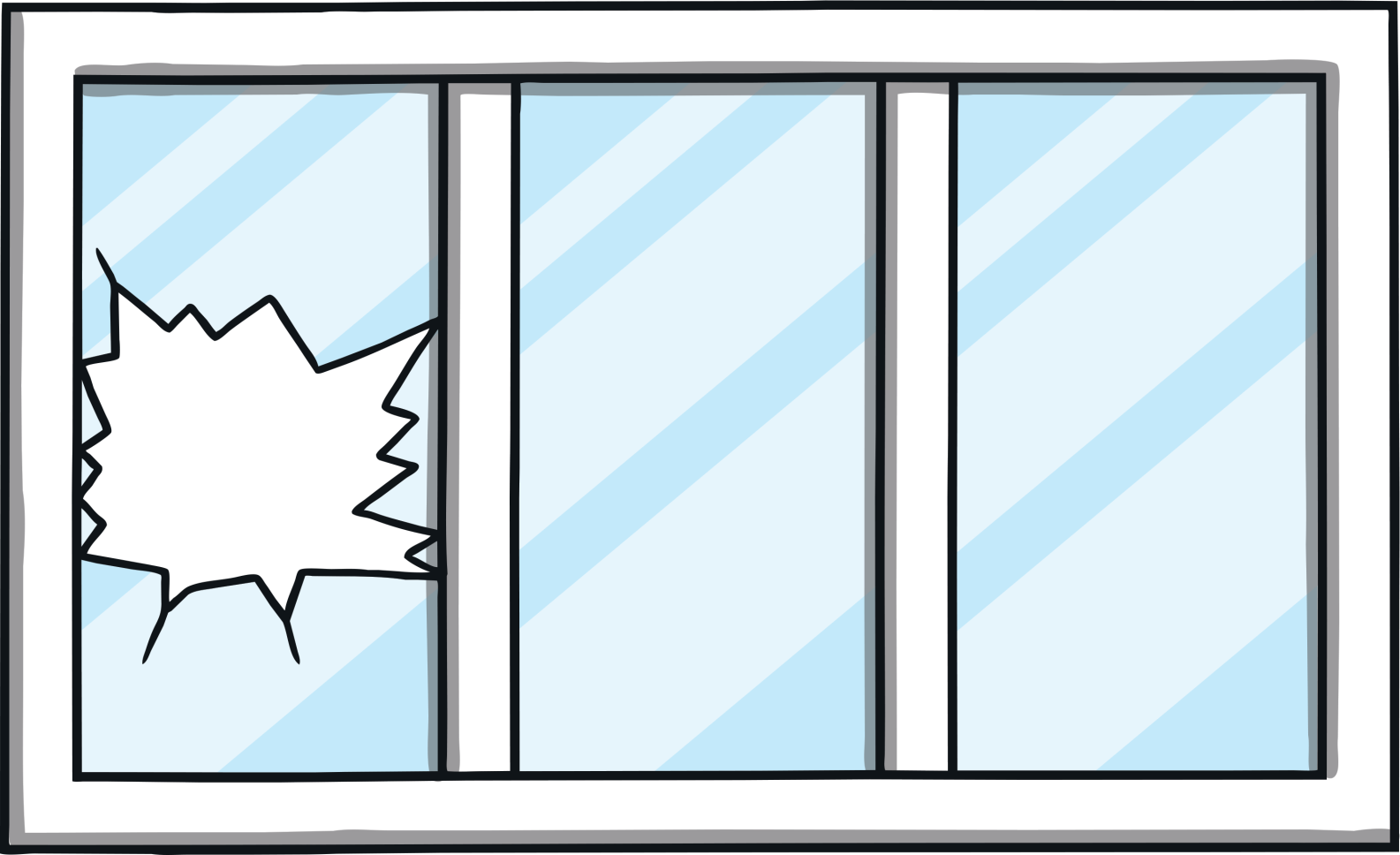 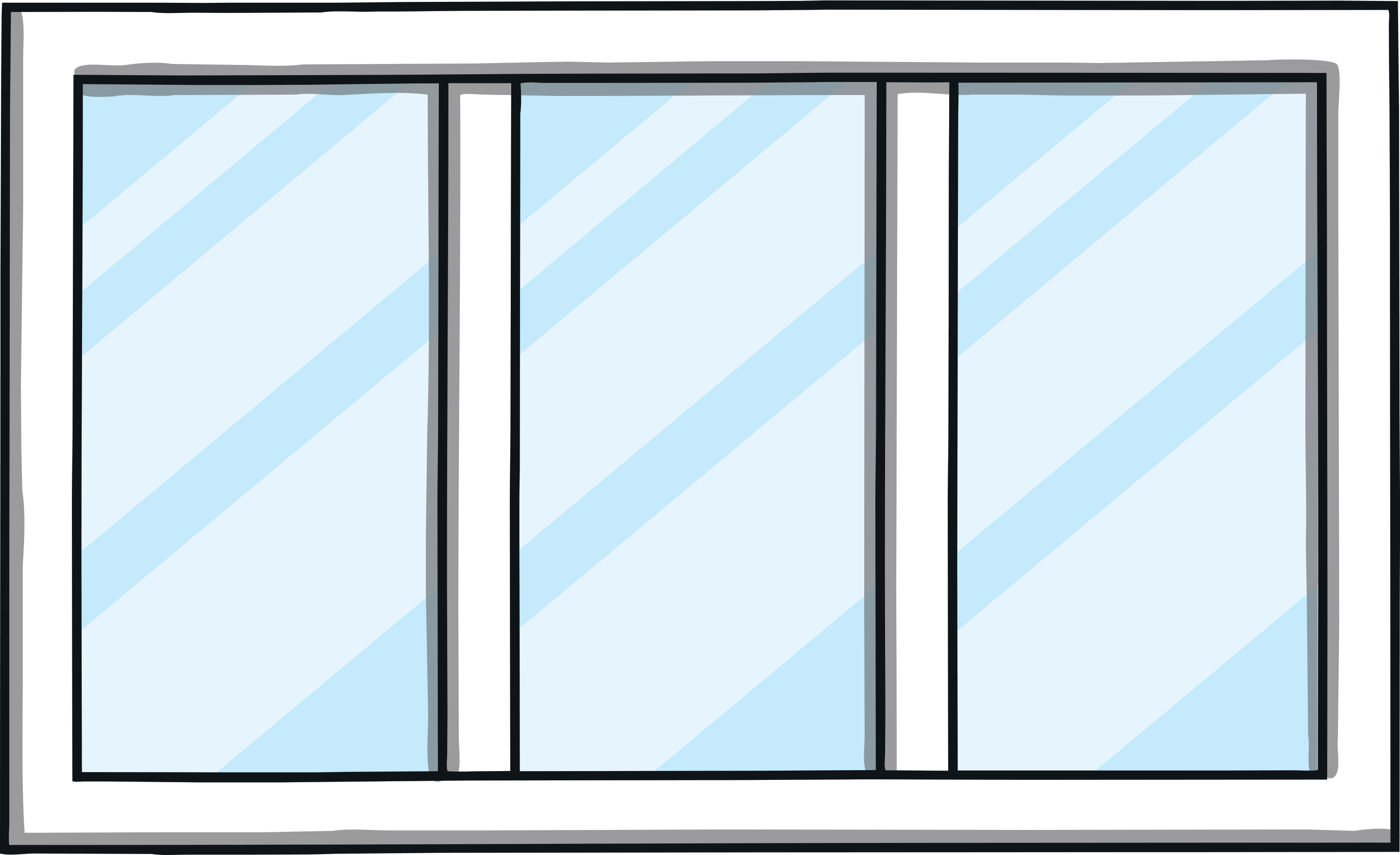 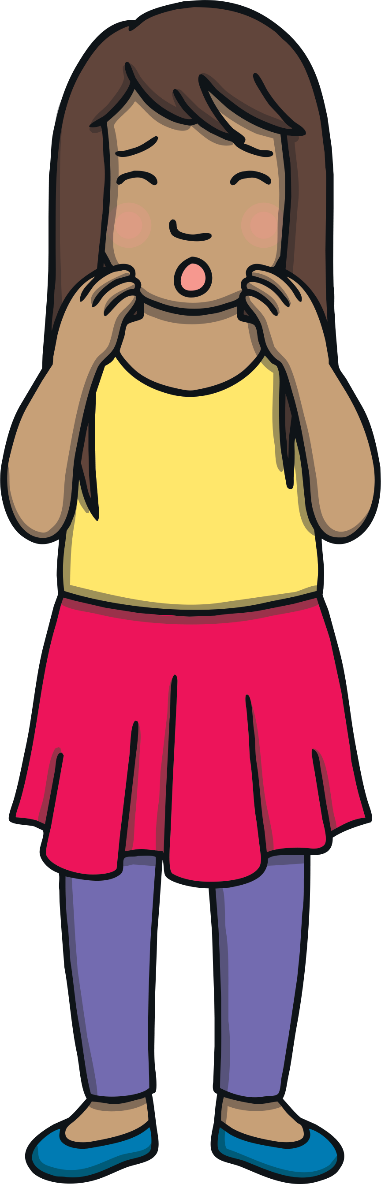 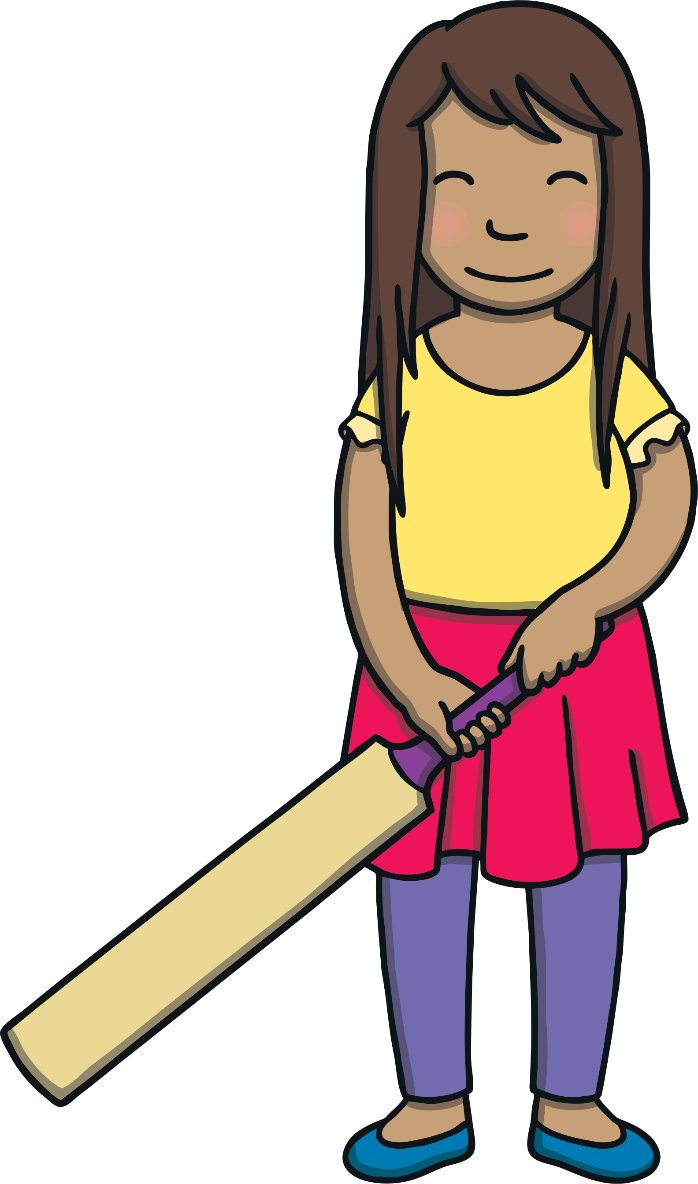 Practise
b
u
g
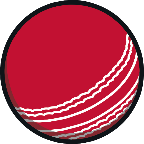 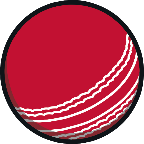 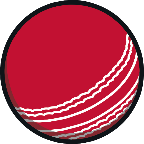 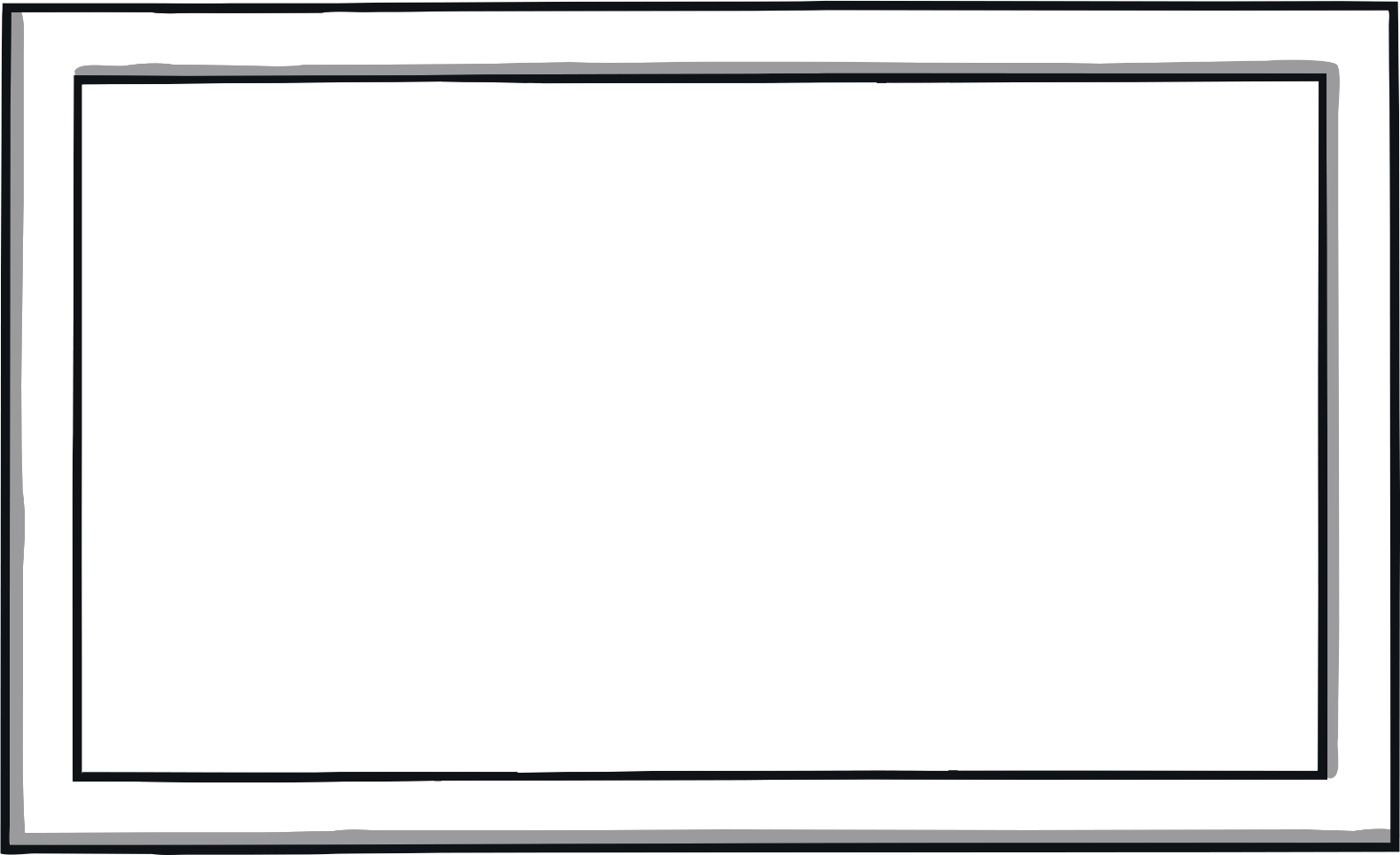 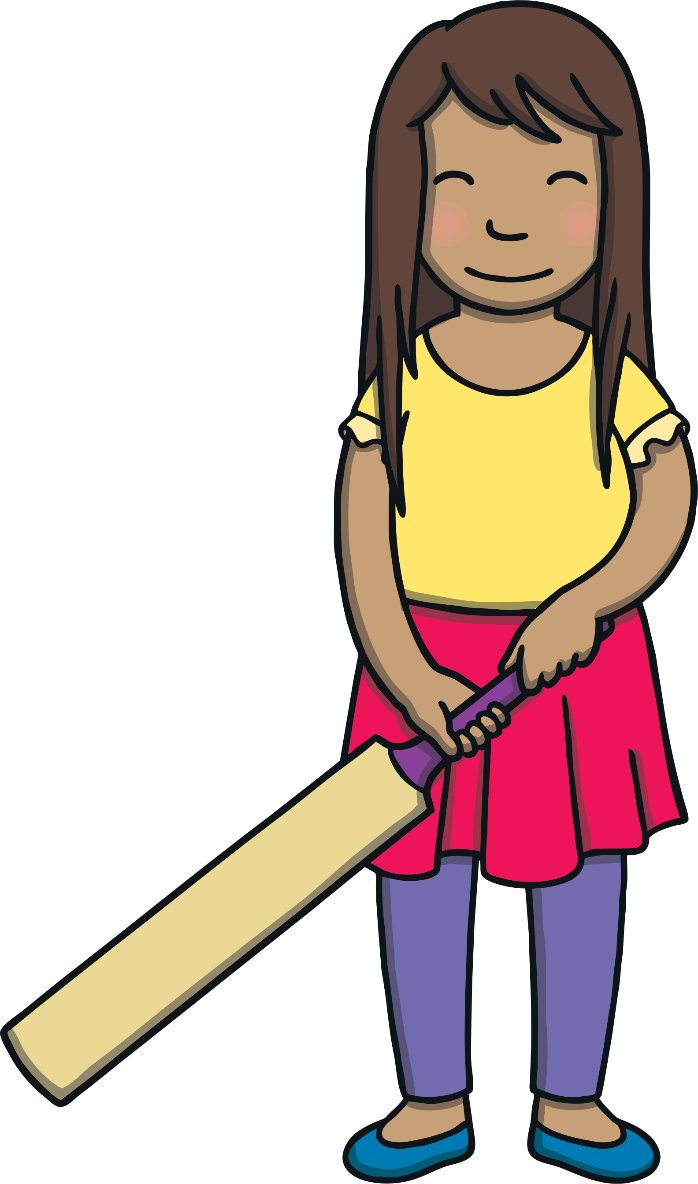 Practise
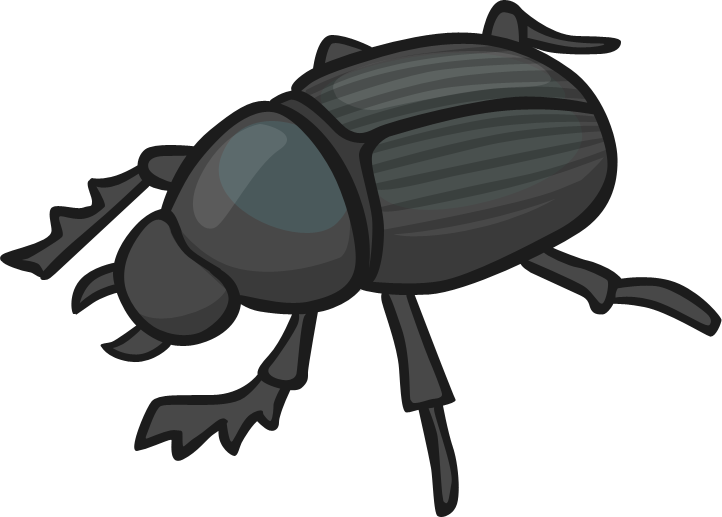 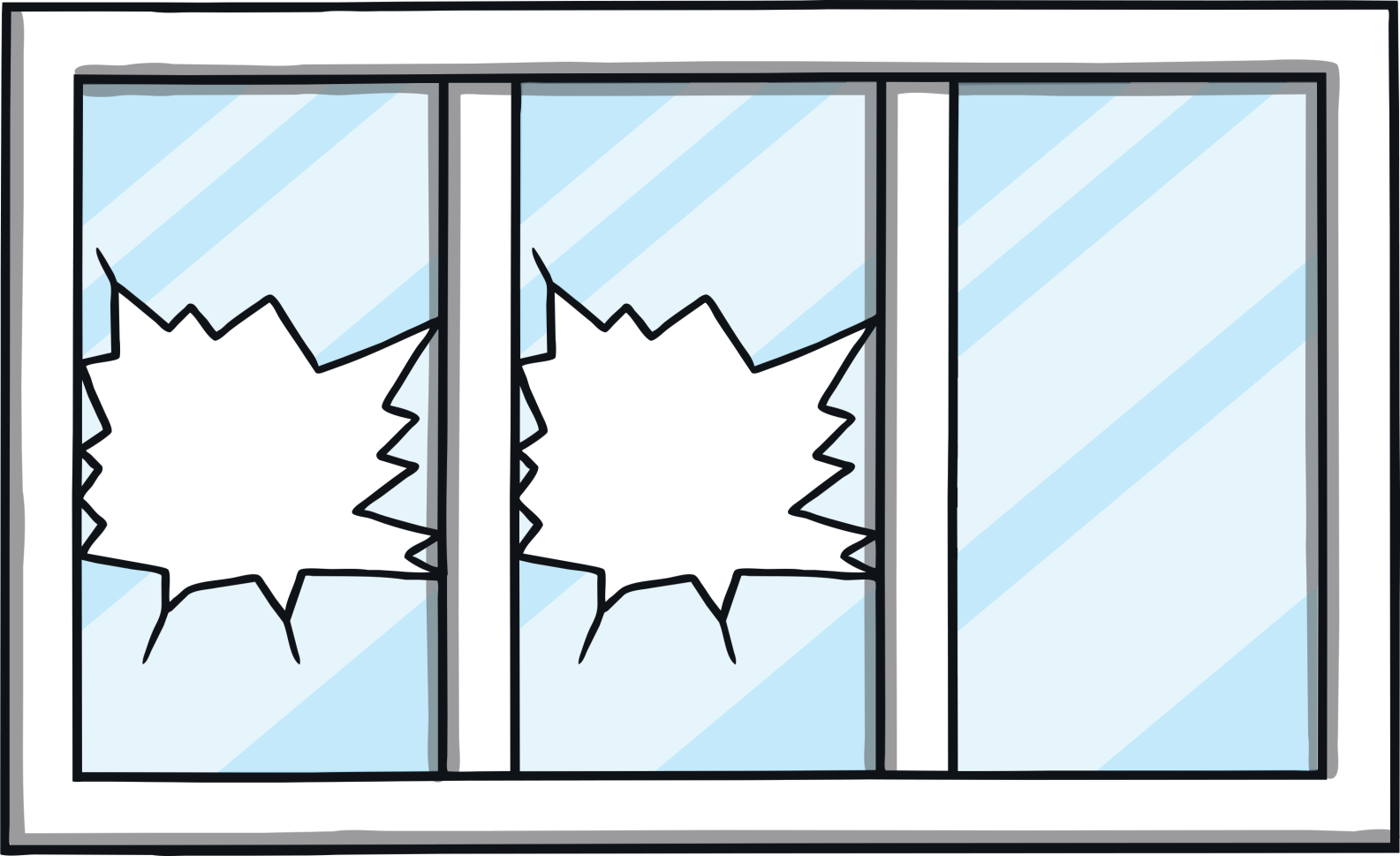 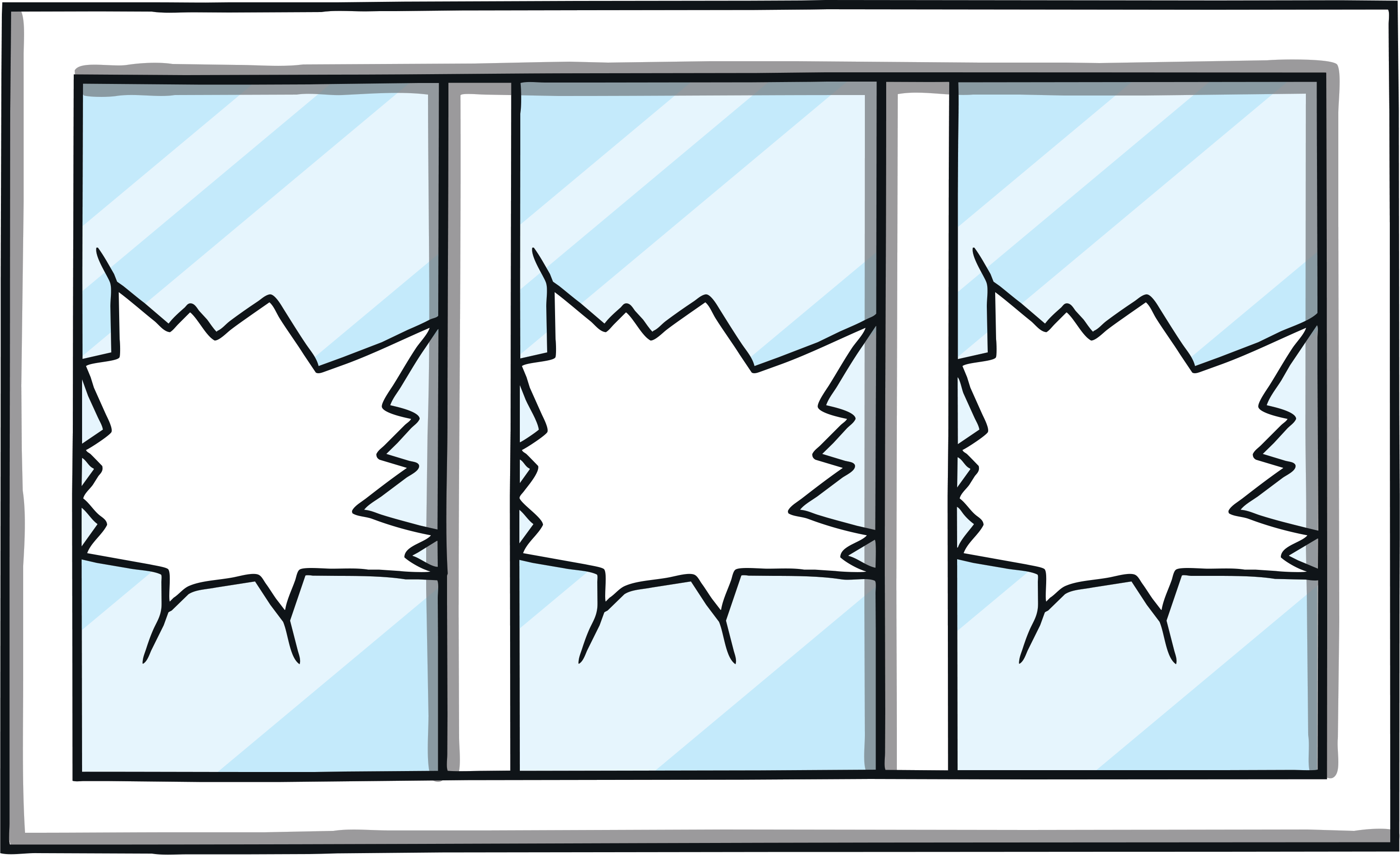 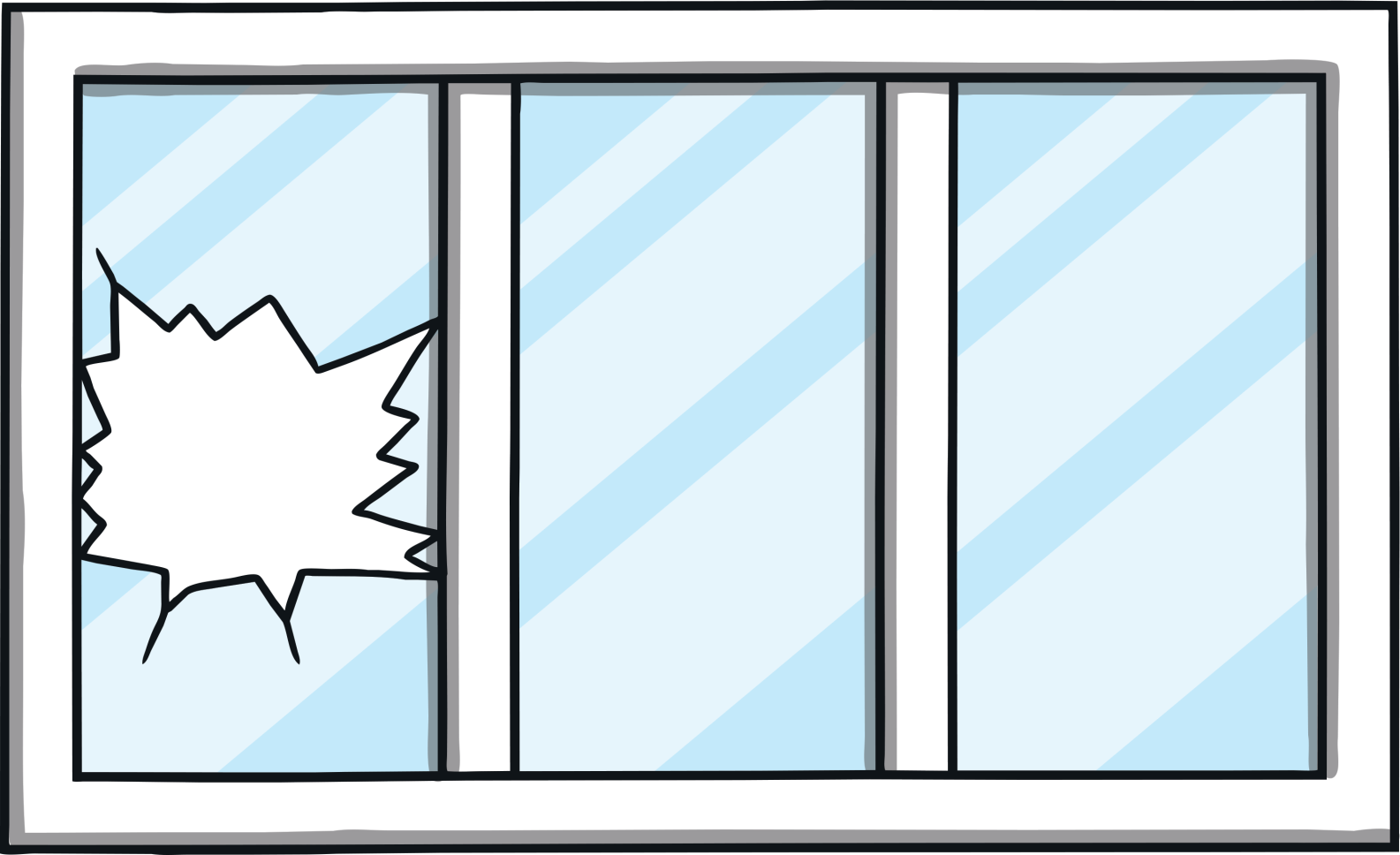 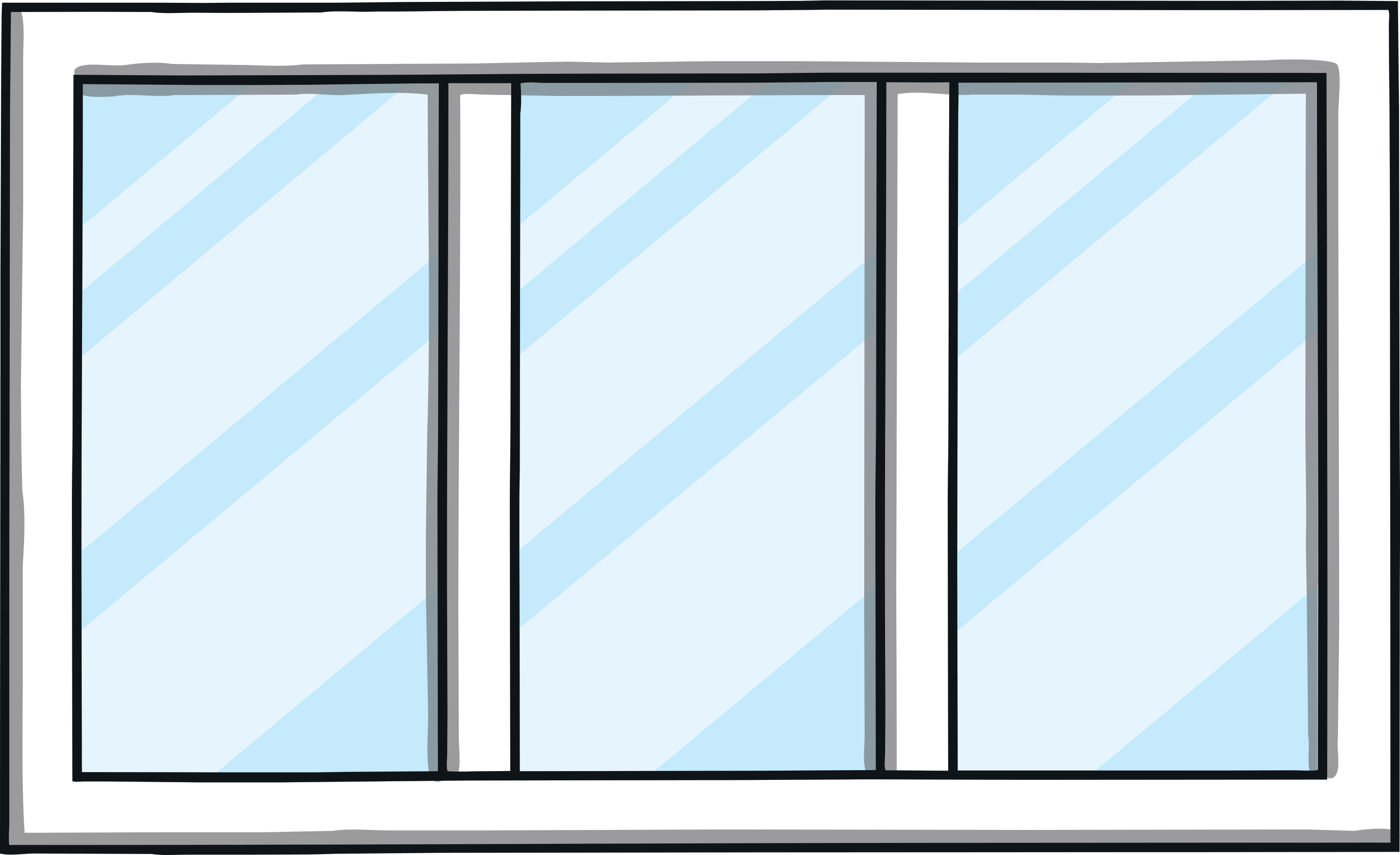 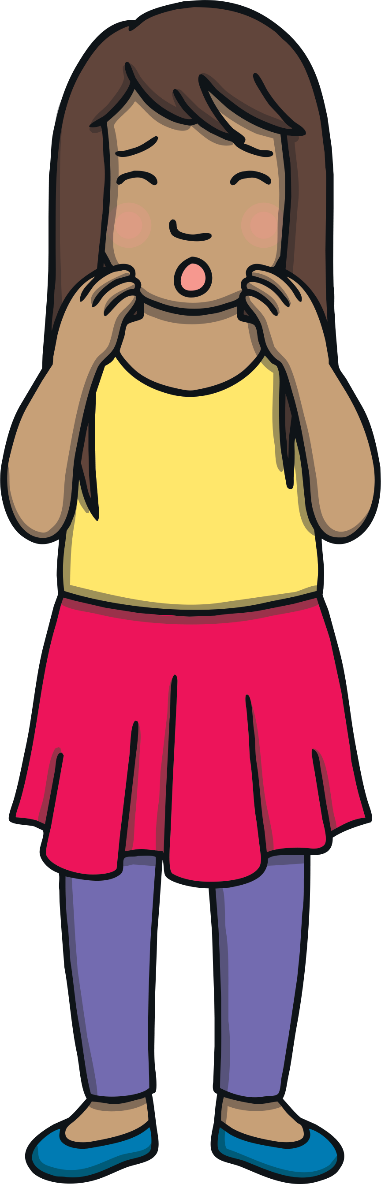 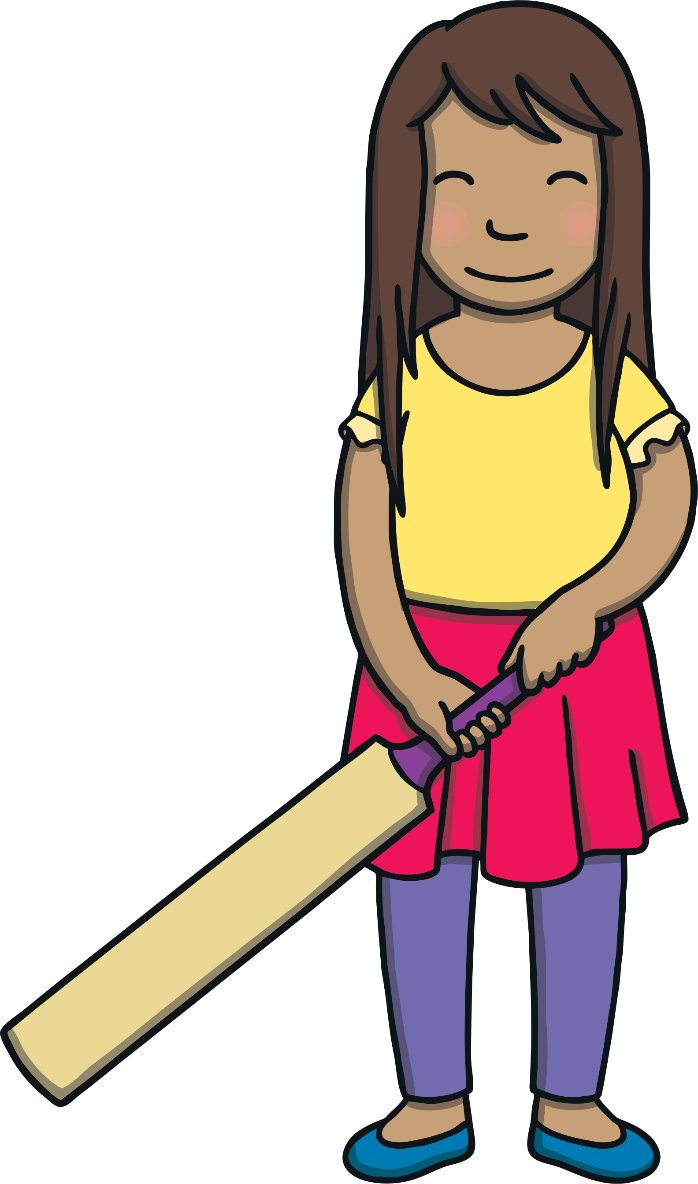 Practise
b
u
n
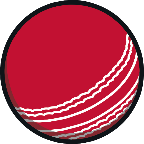 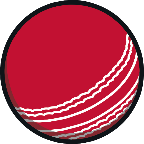 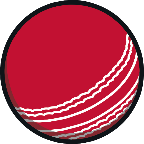 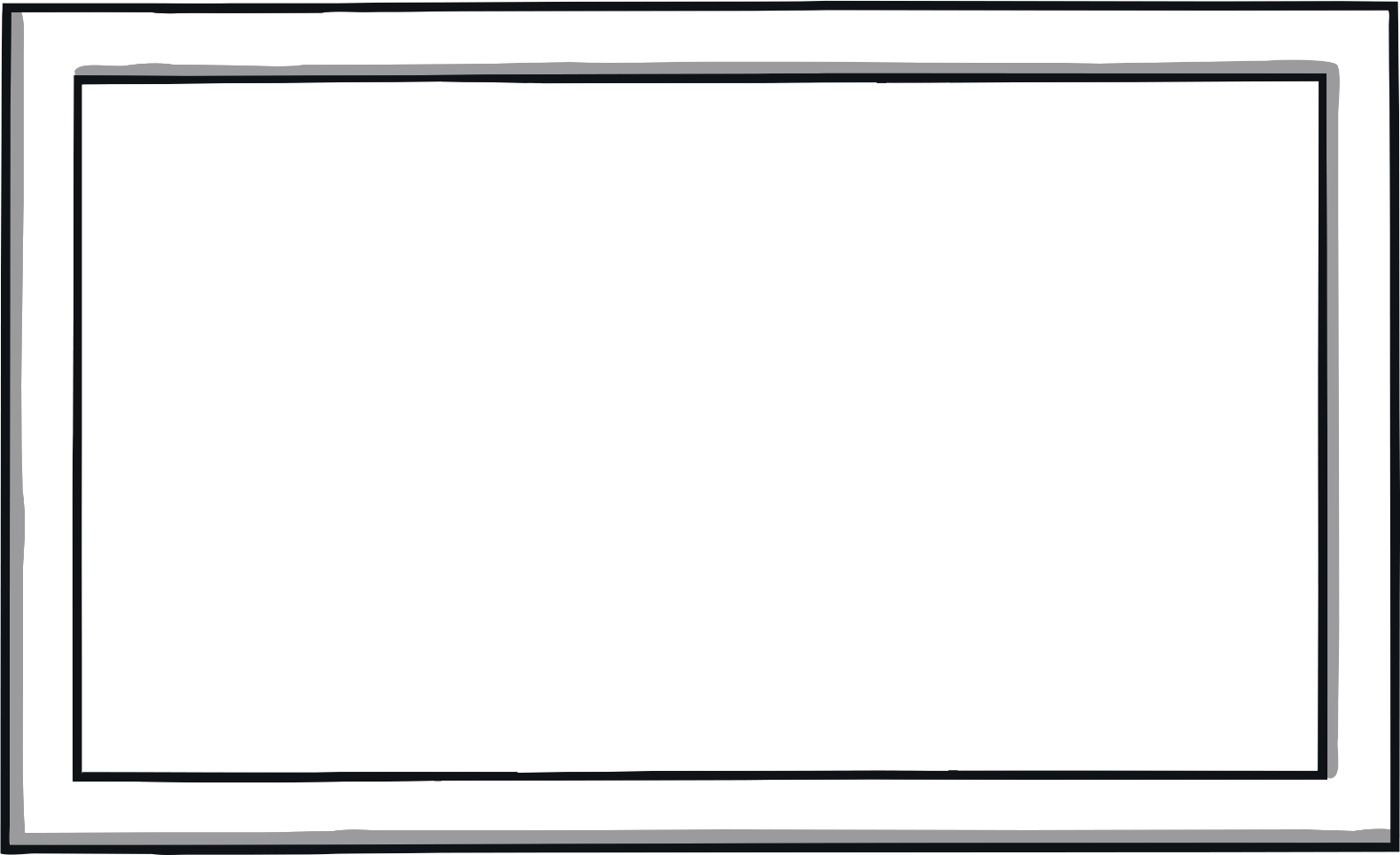 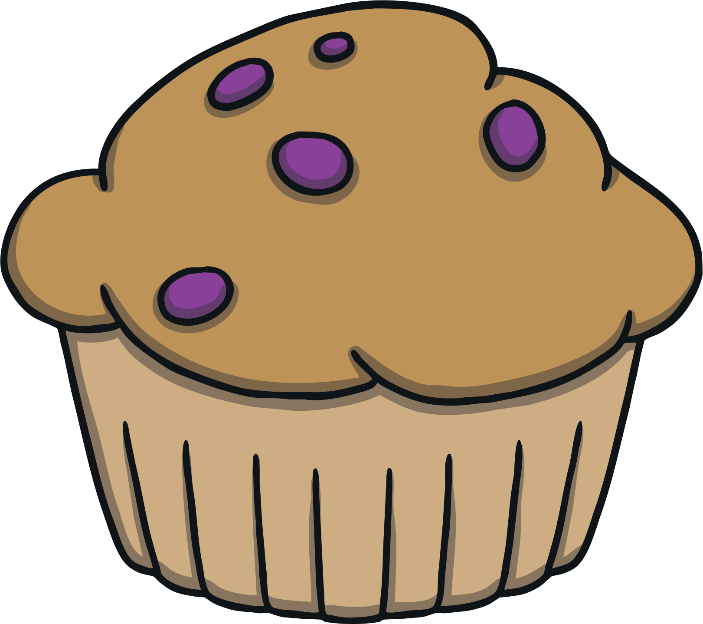 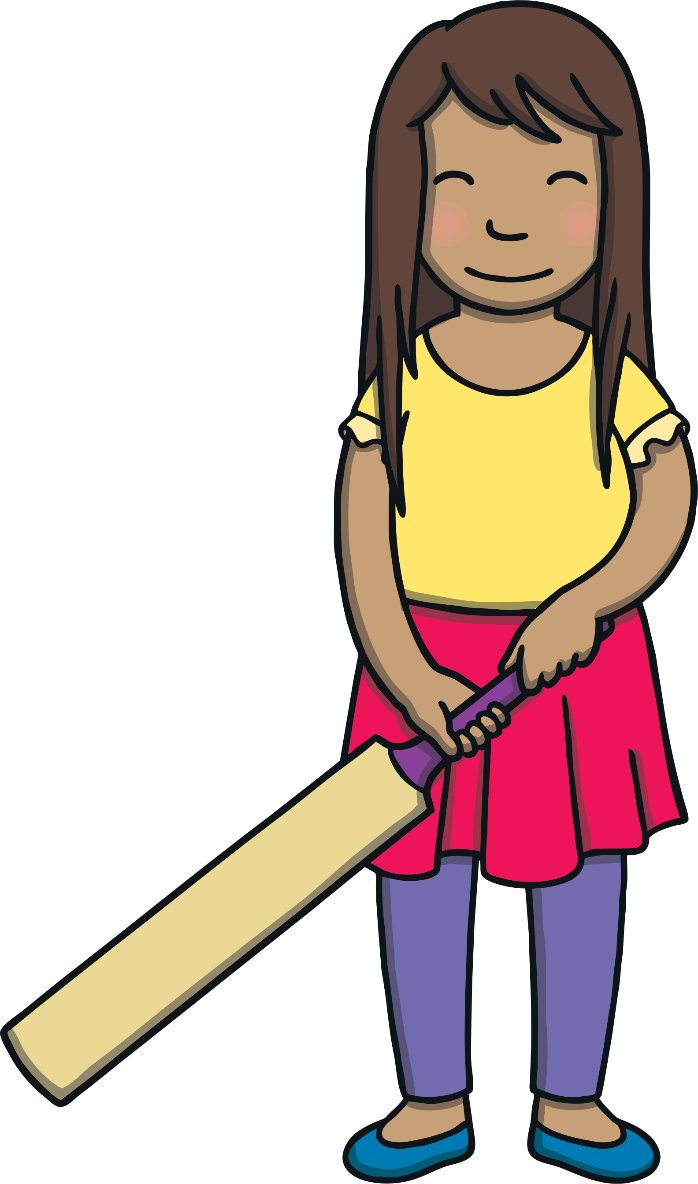 Practise
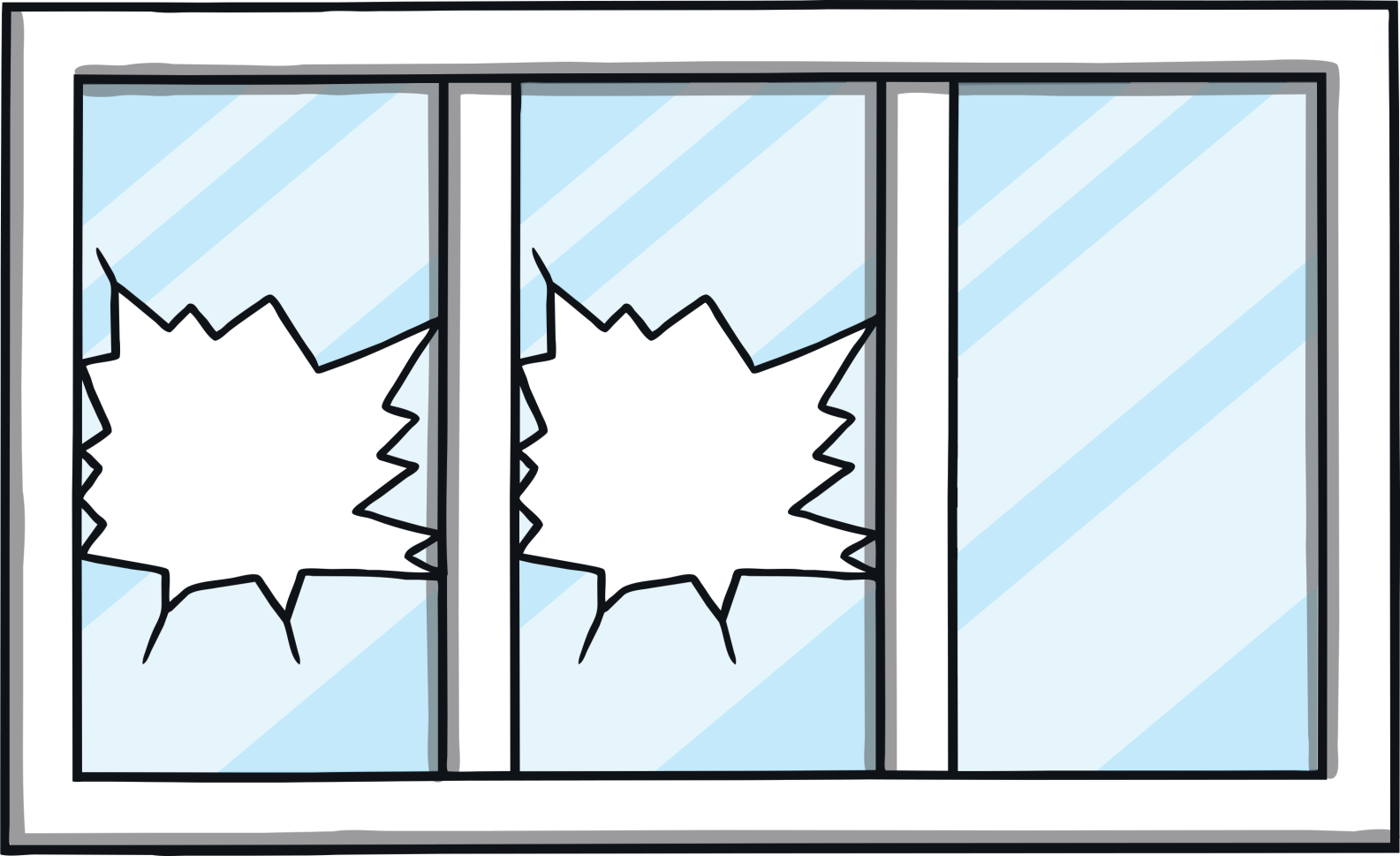 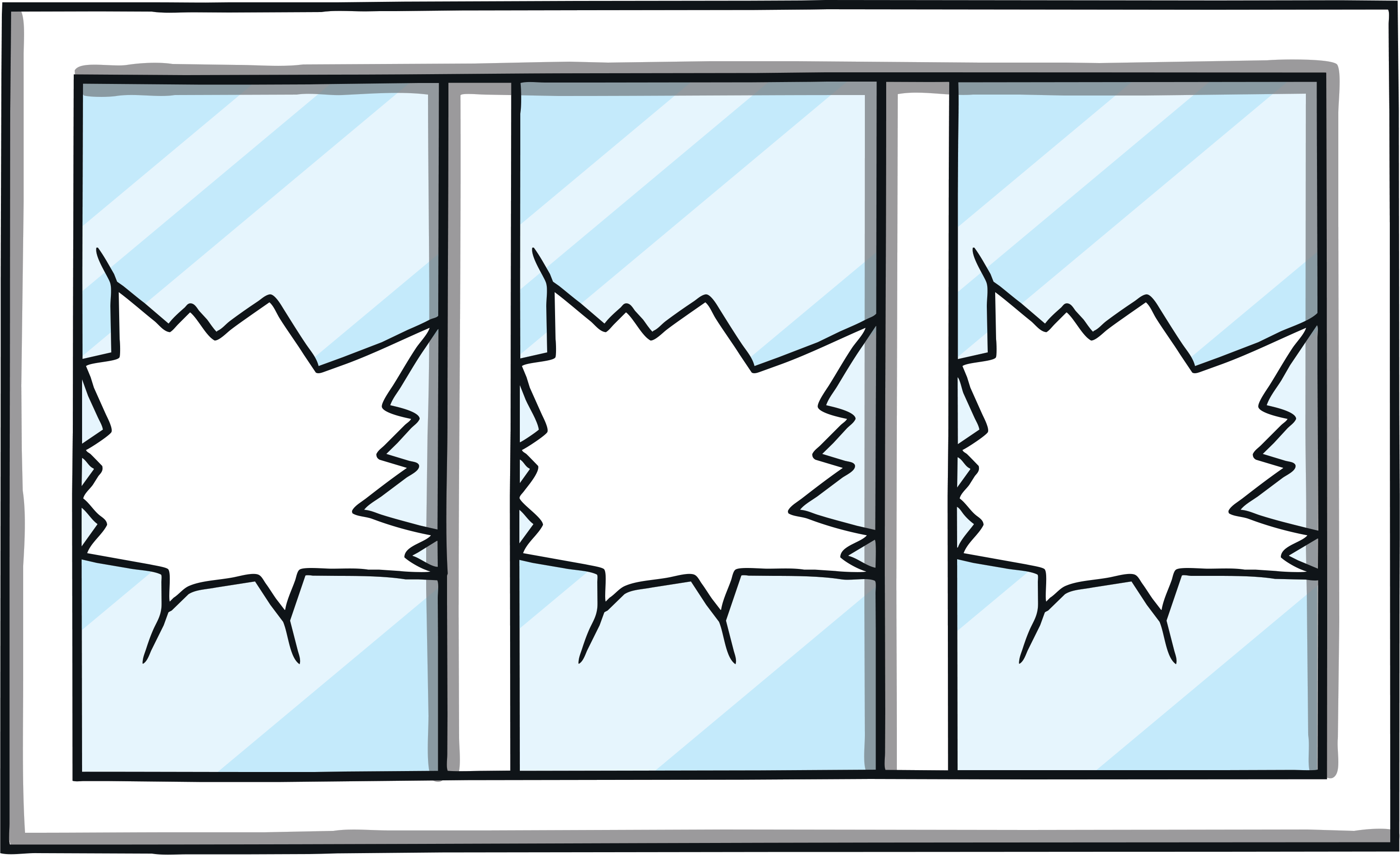 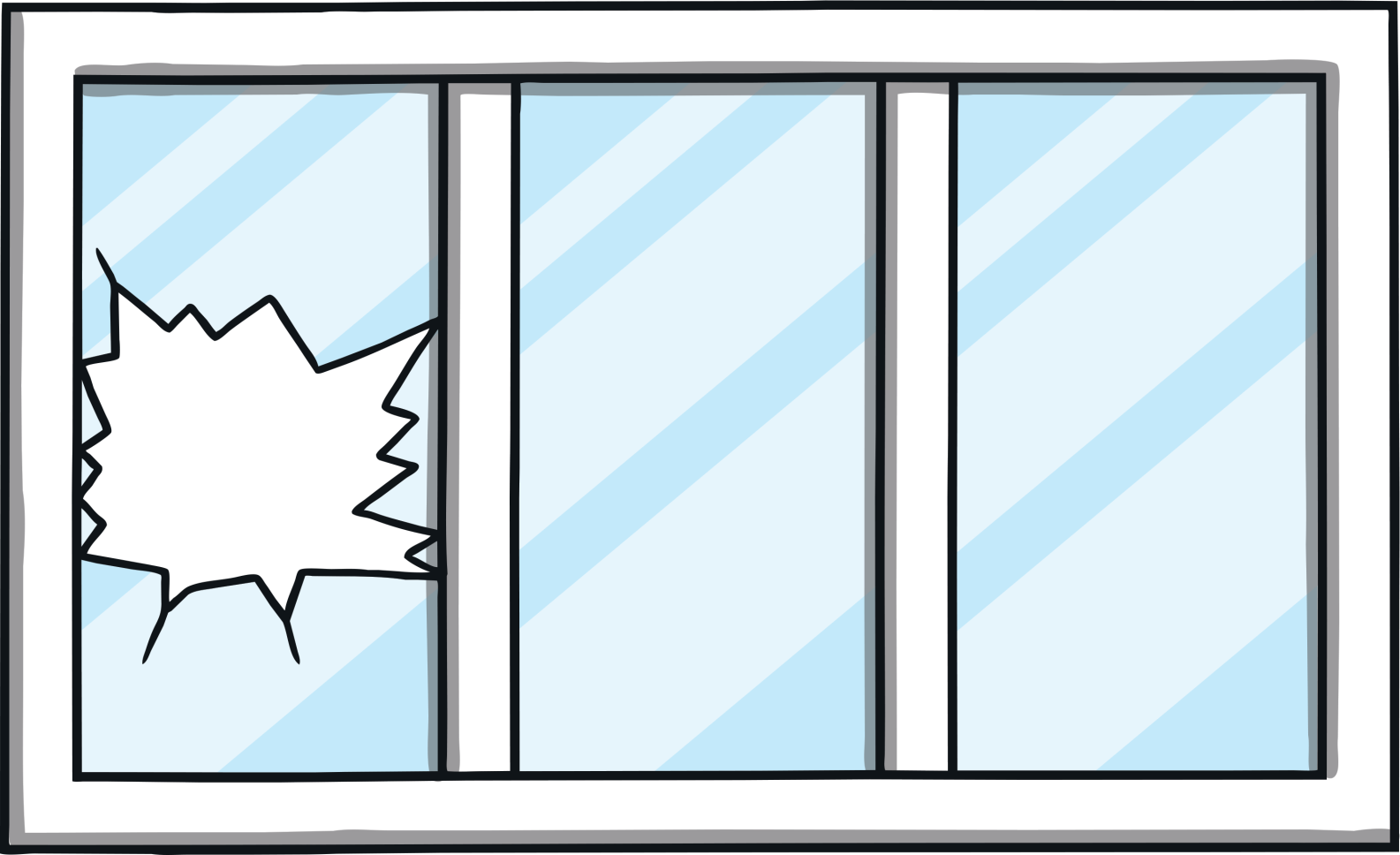 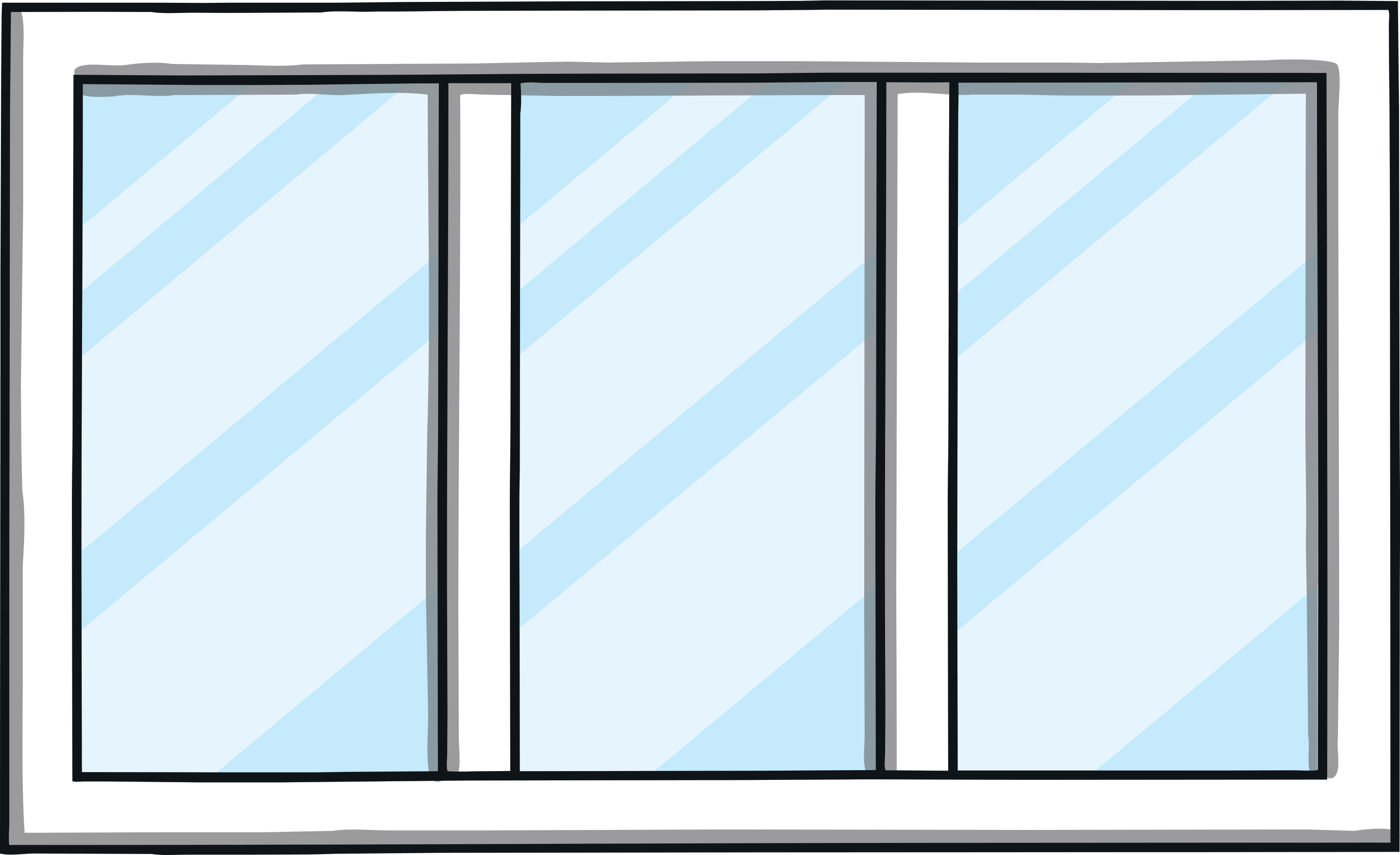 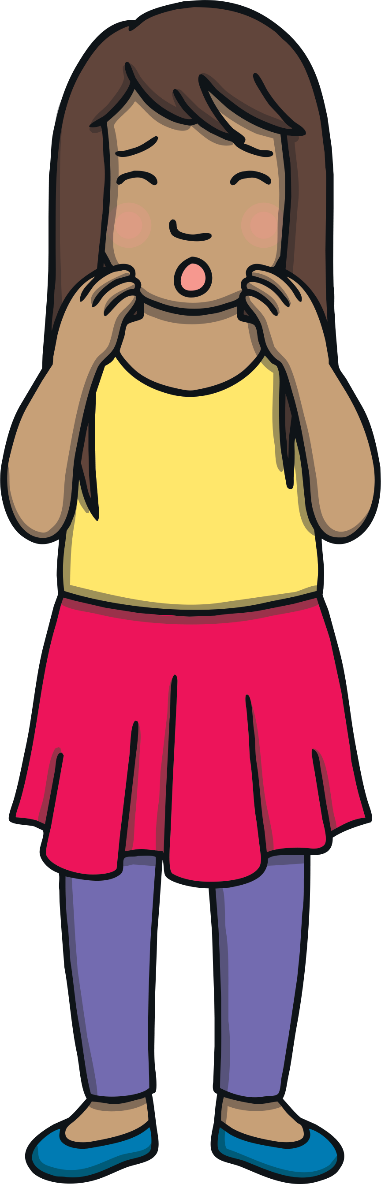 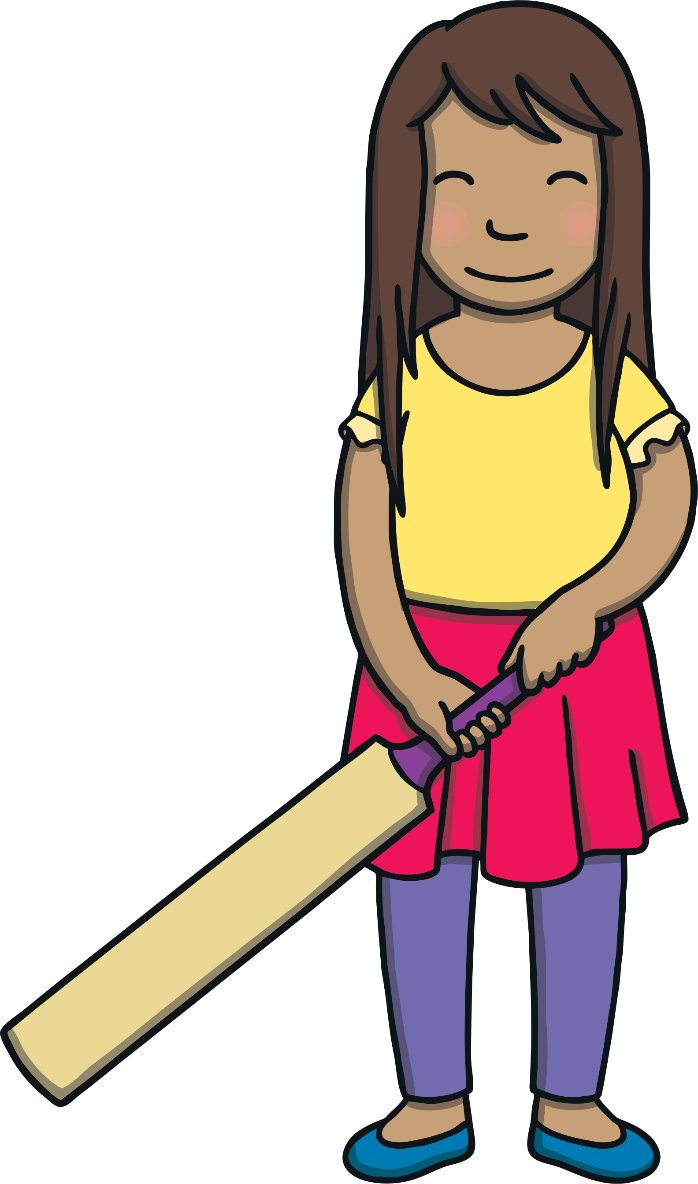 Practise
b
u
s
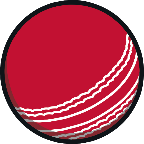 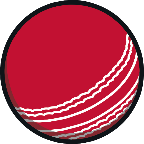 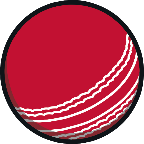 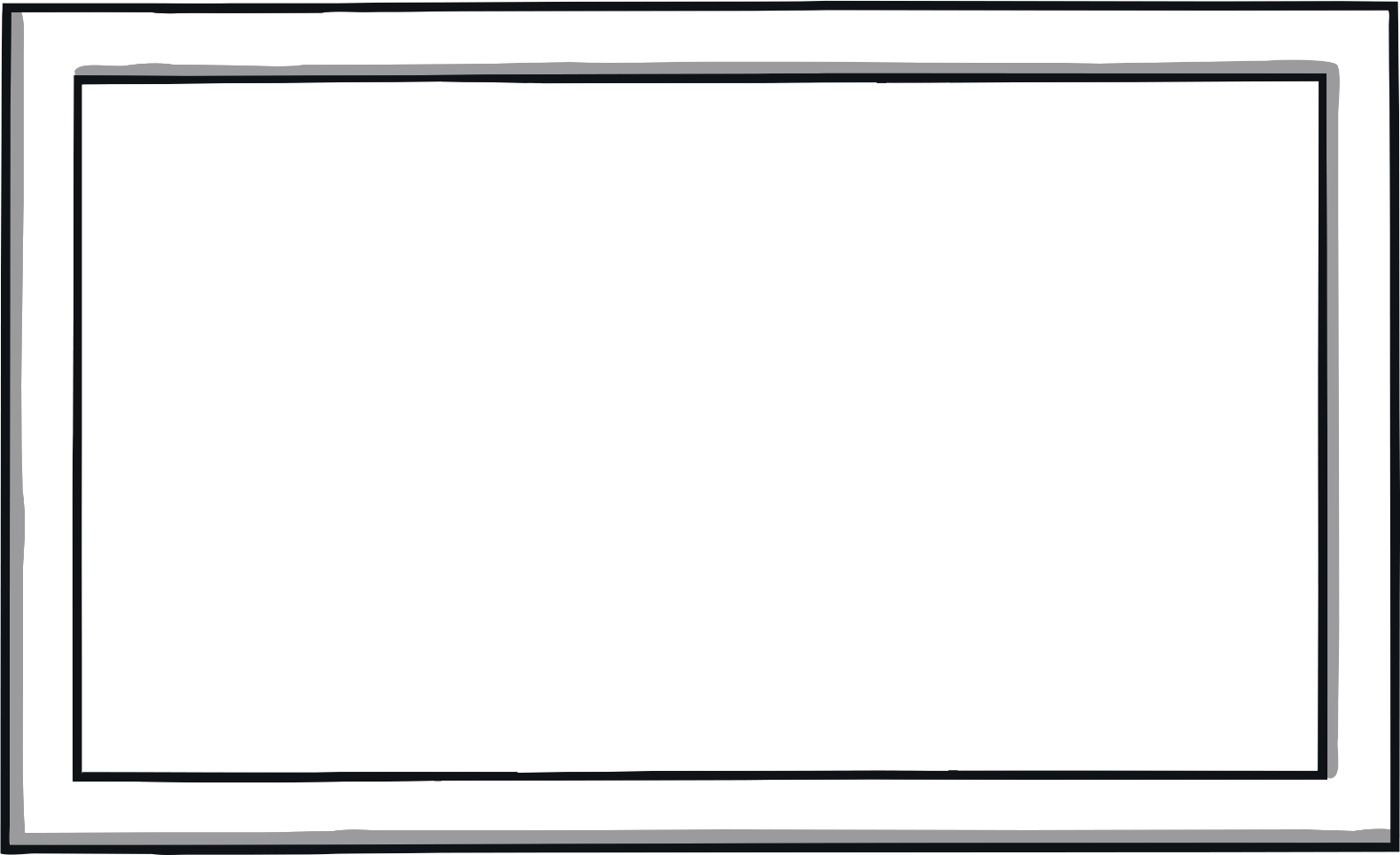 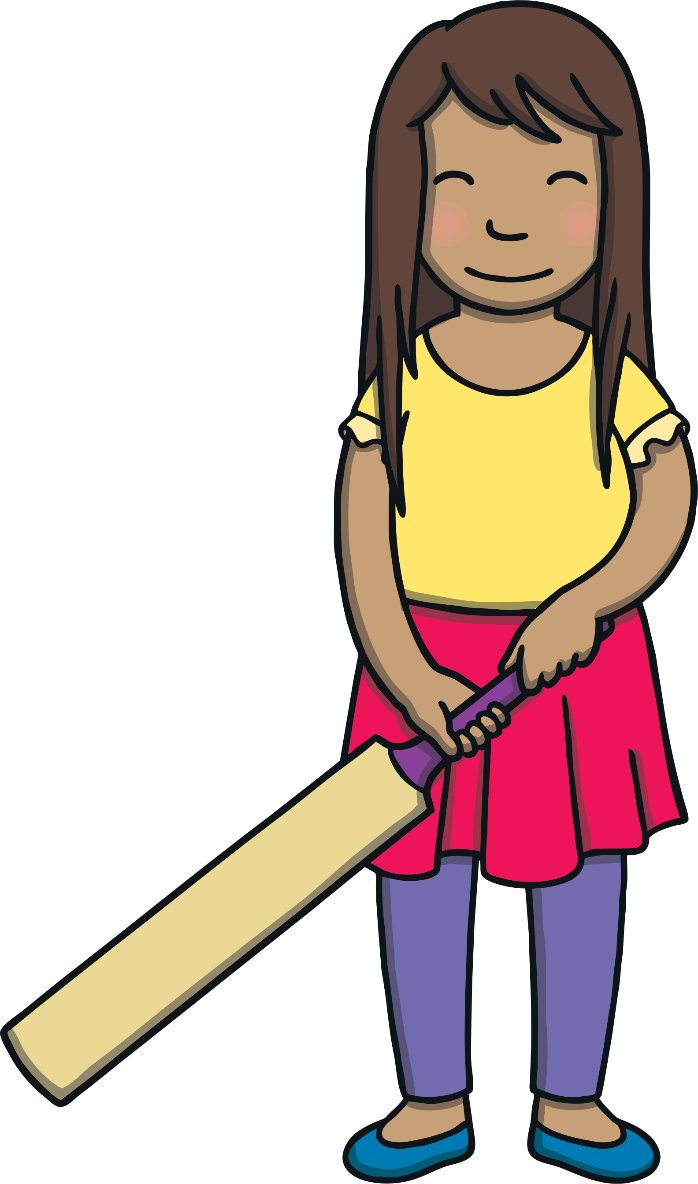 Practise
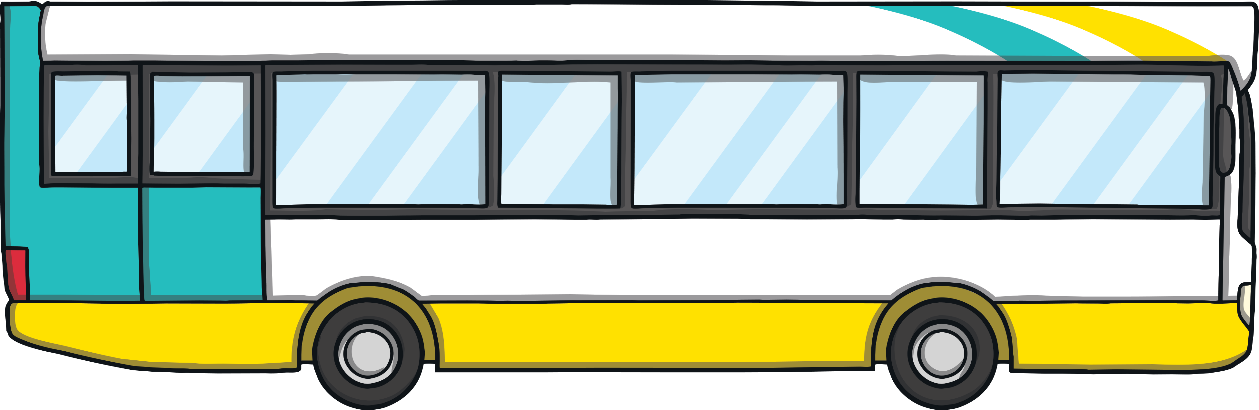 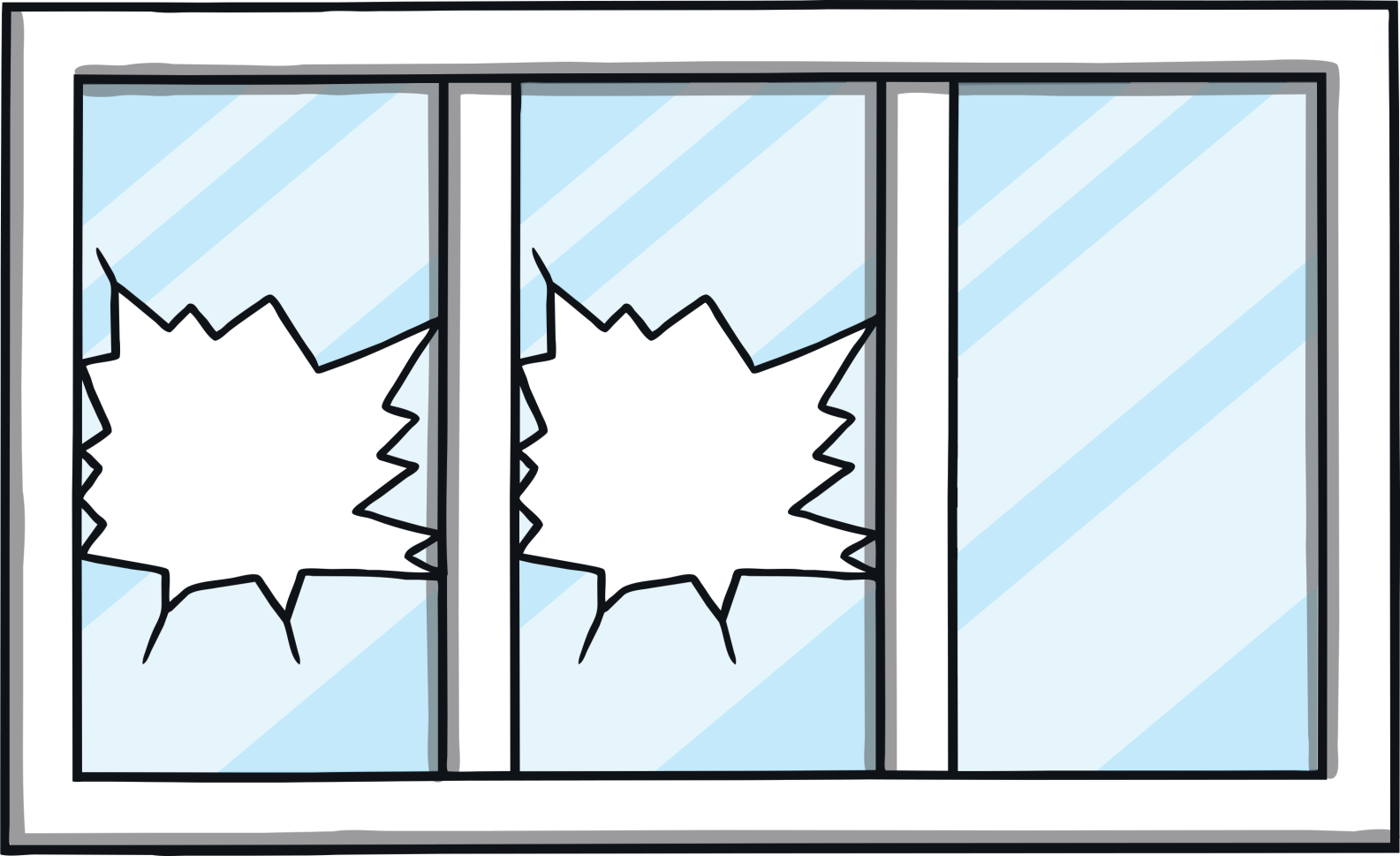 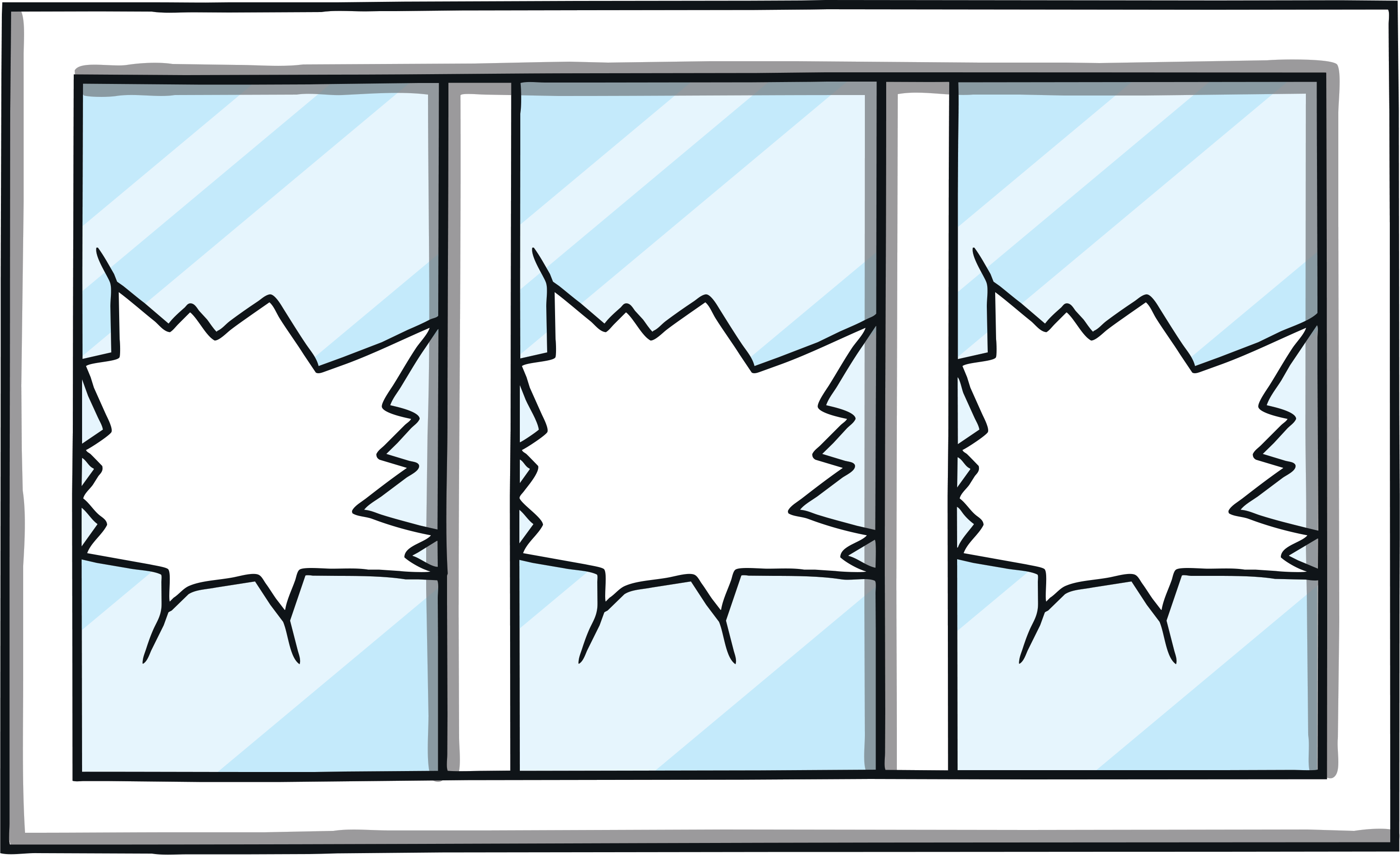 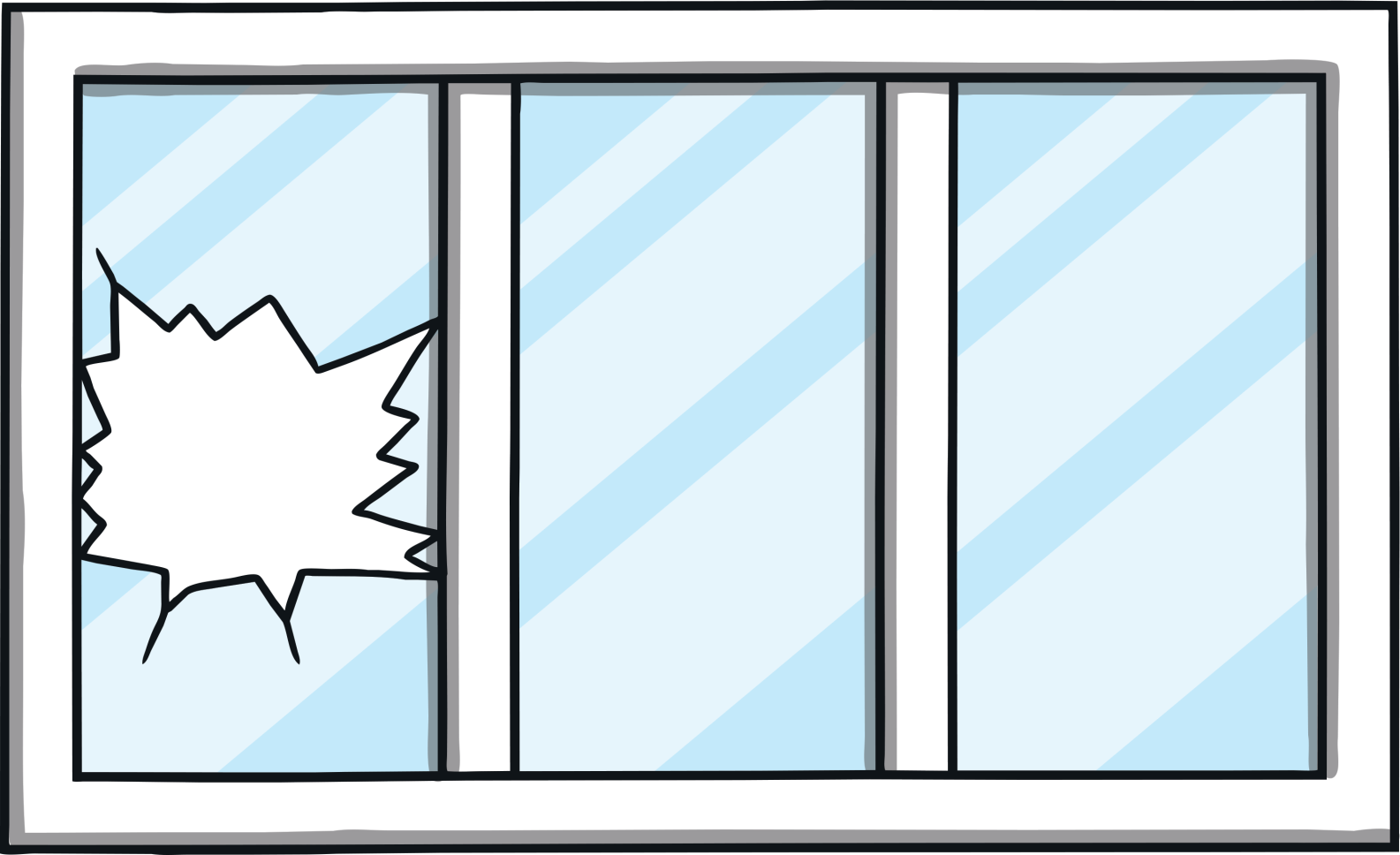 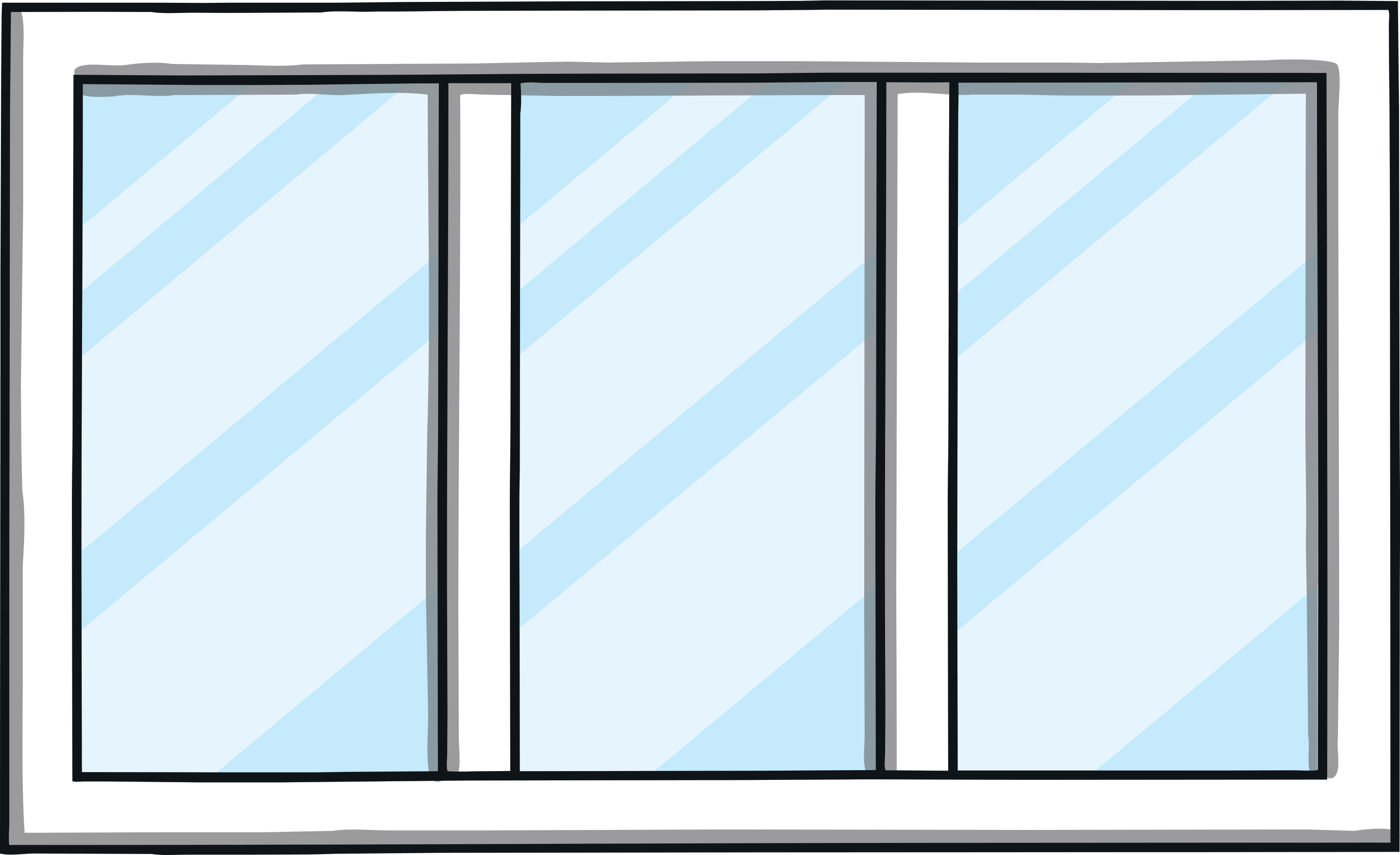 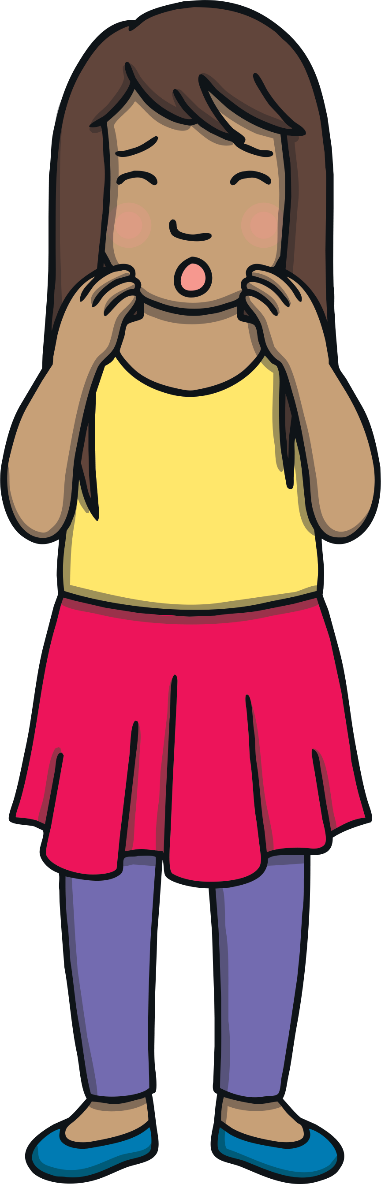 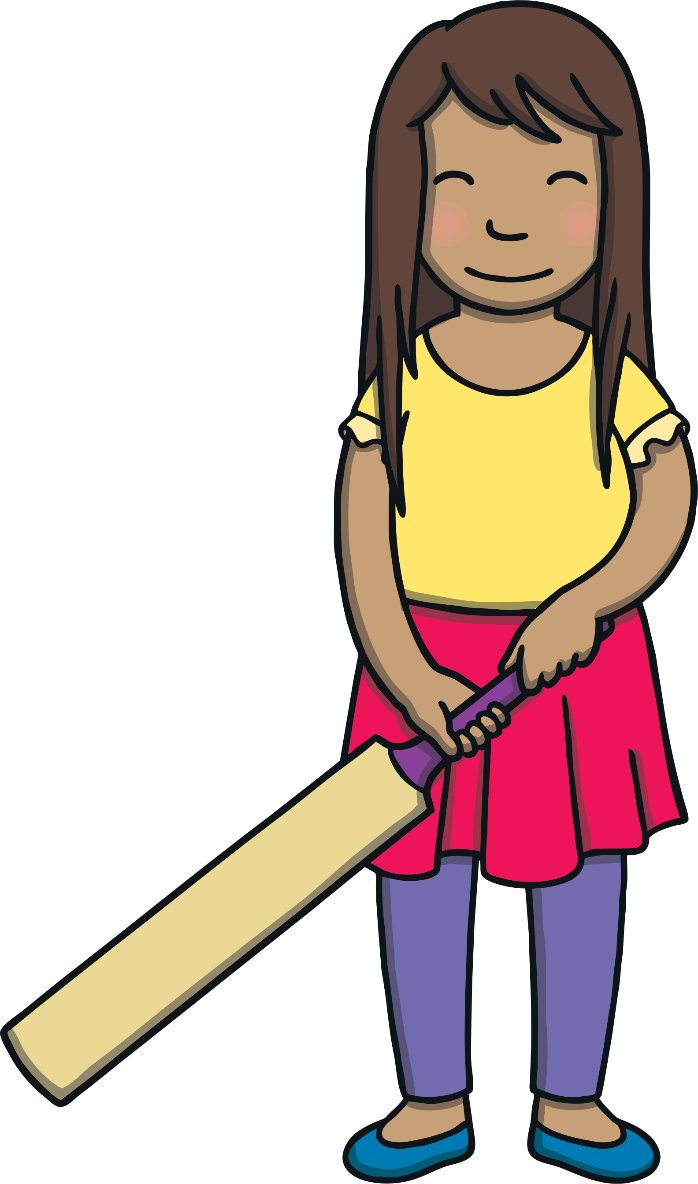 Practise
b
a
g
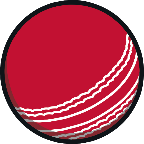 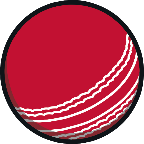 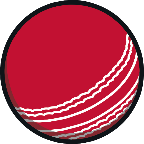 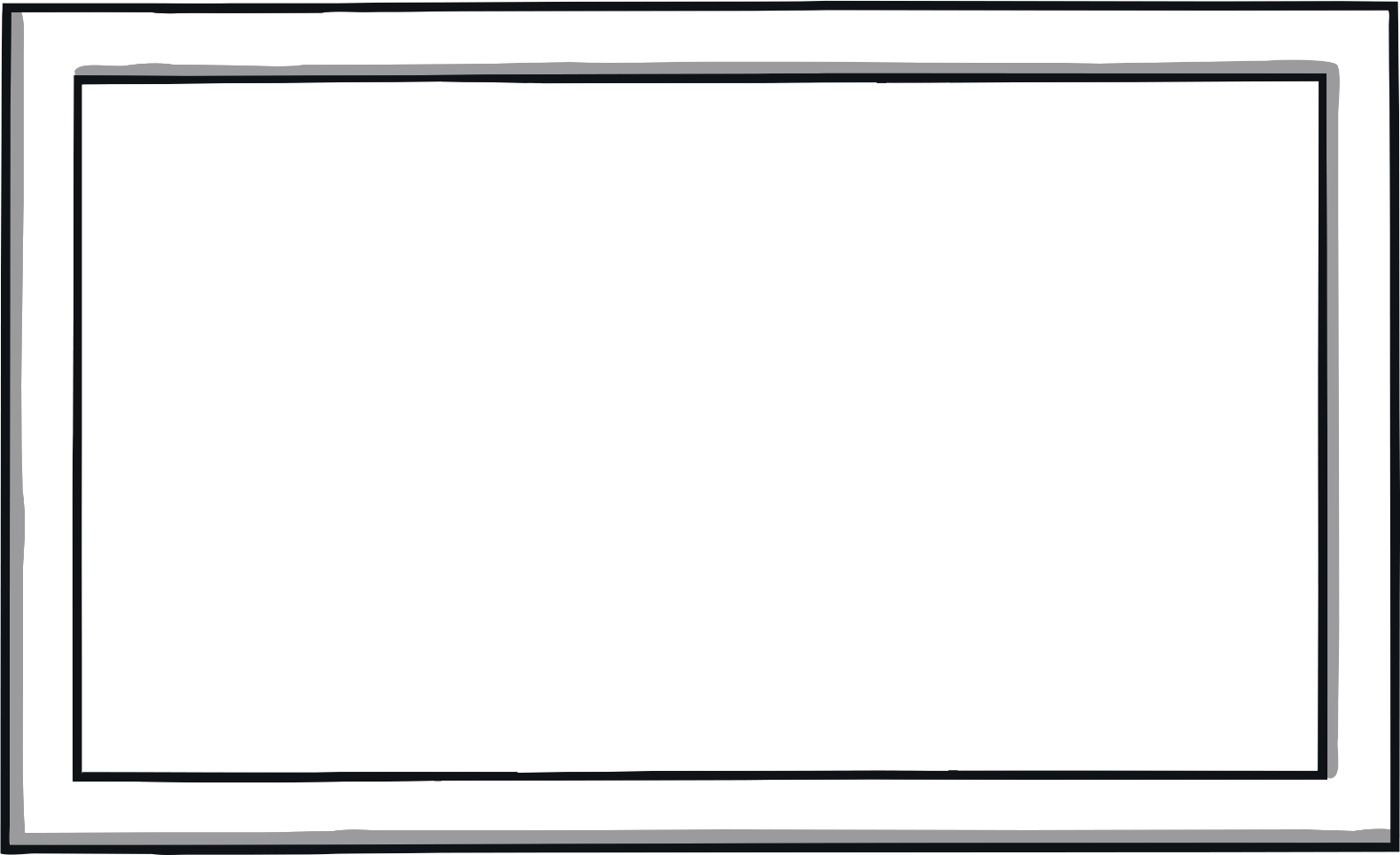 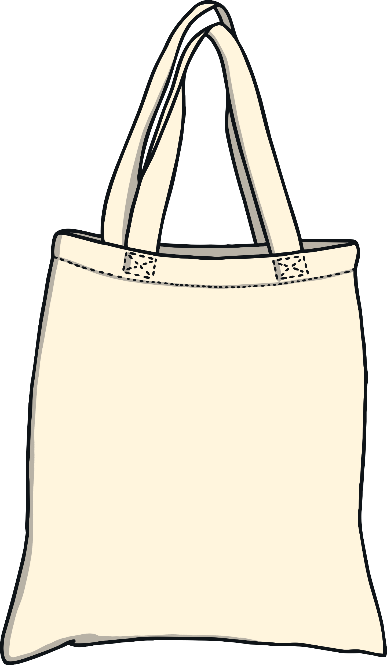 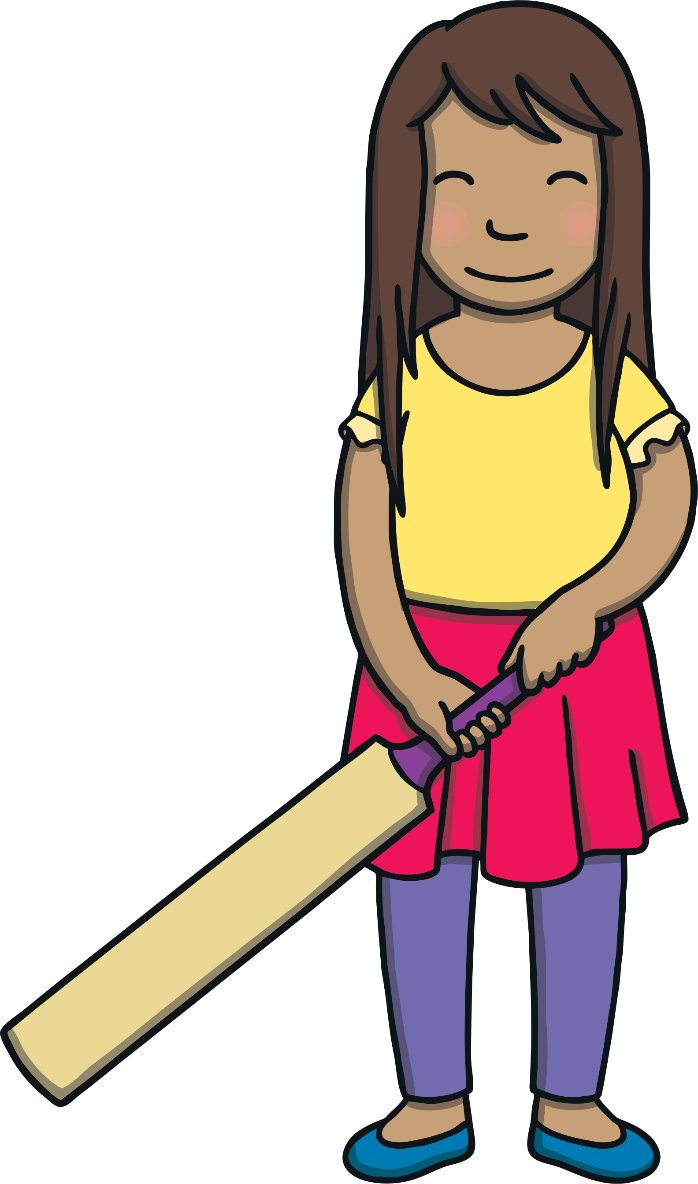 Practise
Can you try to write the sound b?
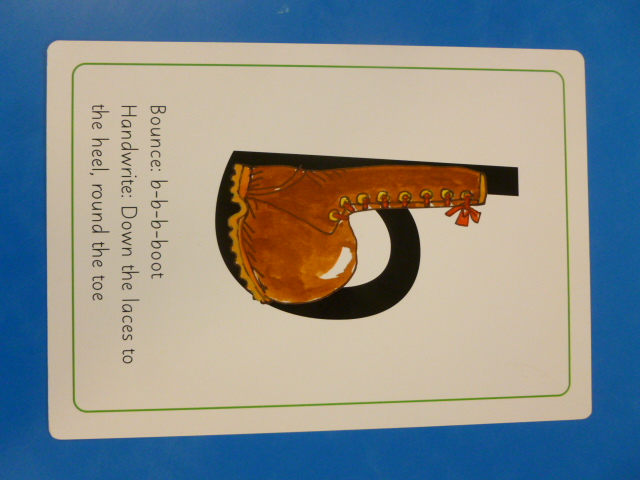 Today, we have learnt…
b
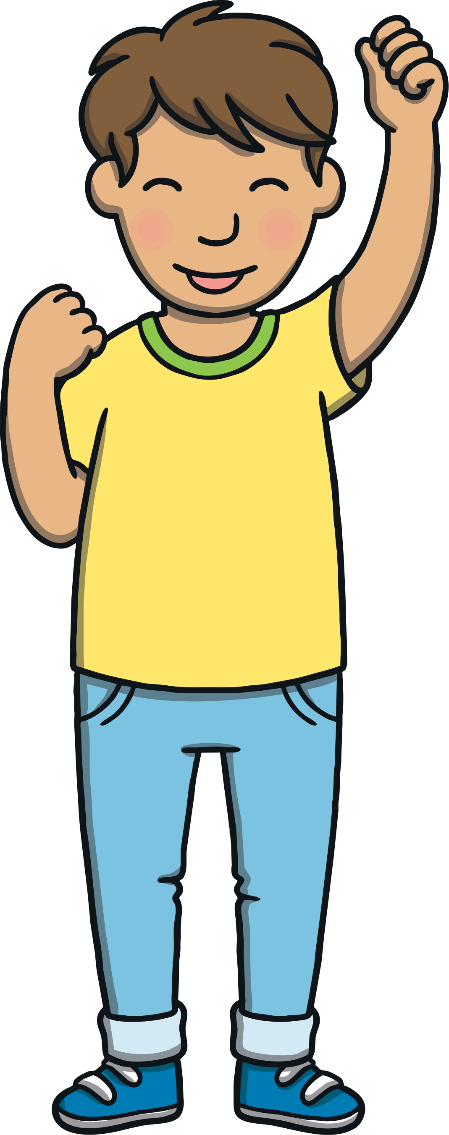 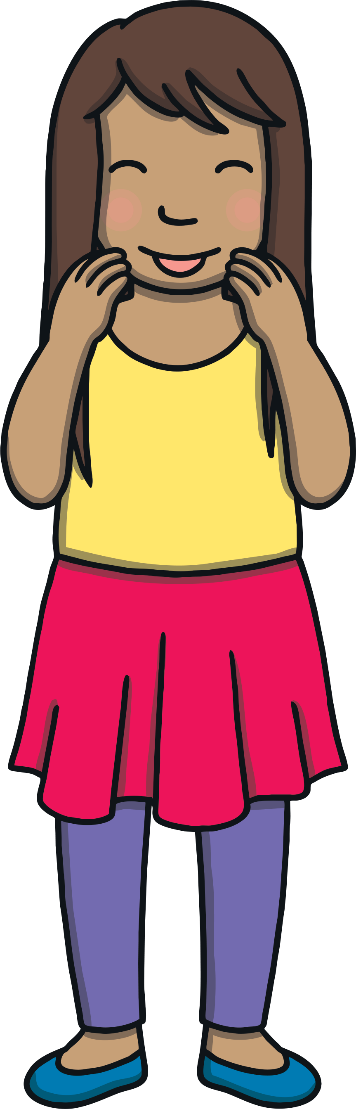